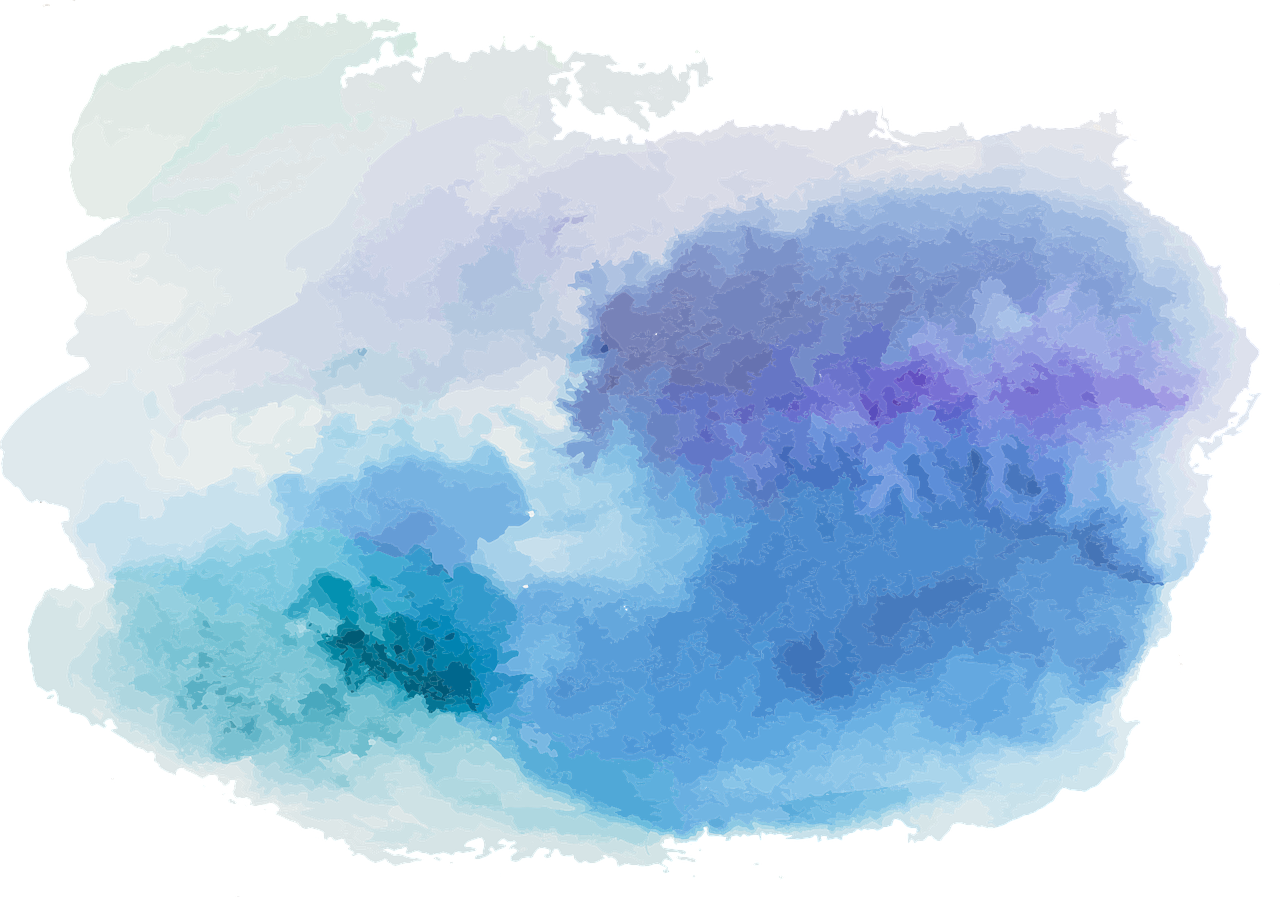 Reason and Argument
Lecture 1: Introduction
Robert Trueman
rob.trueman@york.ac.uk
University of York
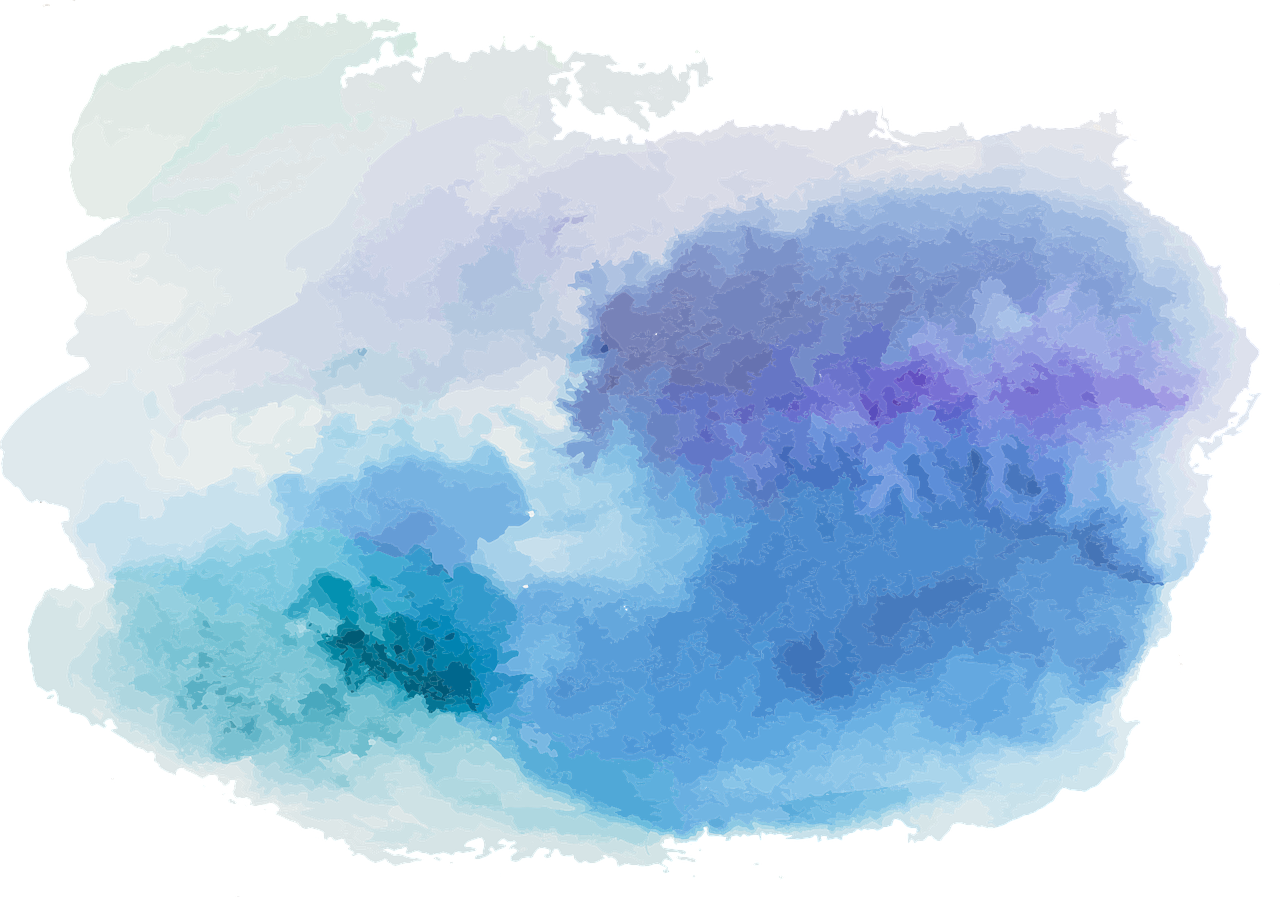 Reason and Argument
Lecture 1: Introduction
What is Logic?
Why Study Logic?
Module Structure
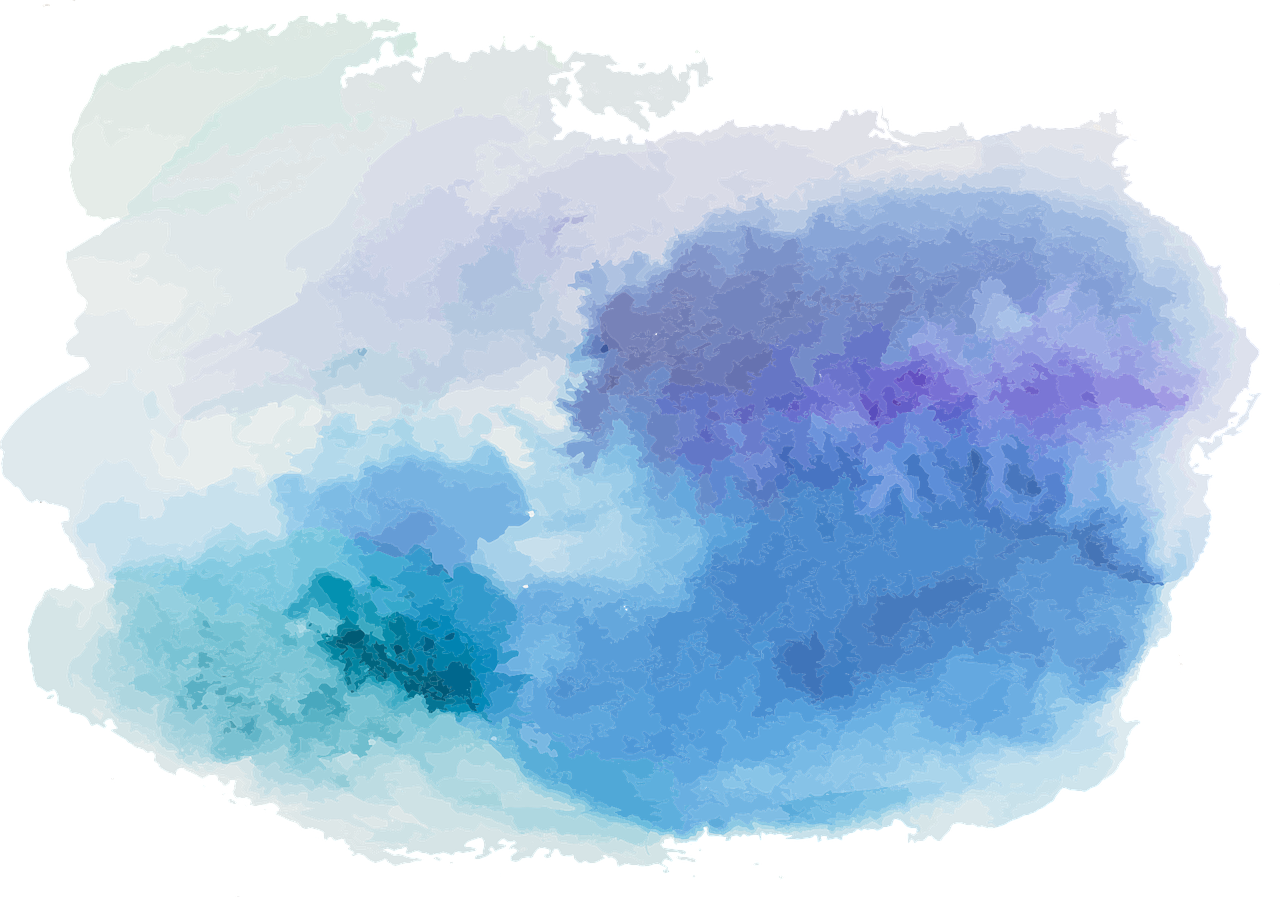 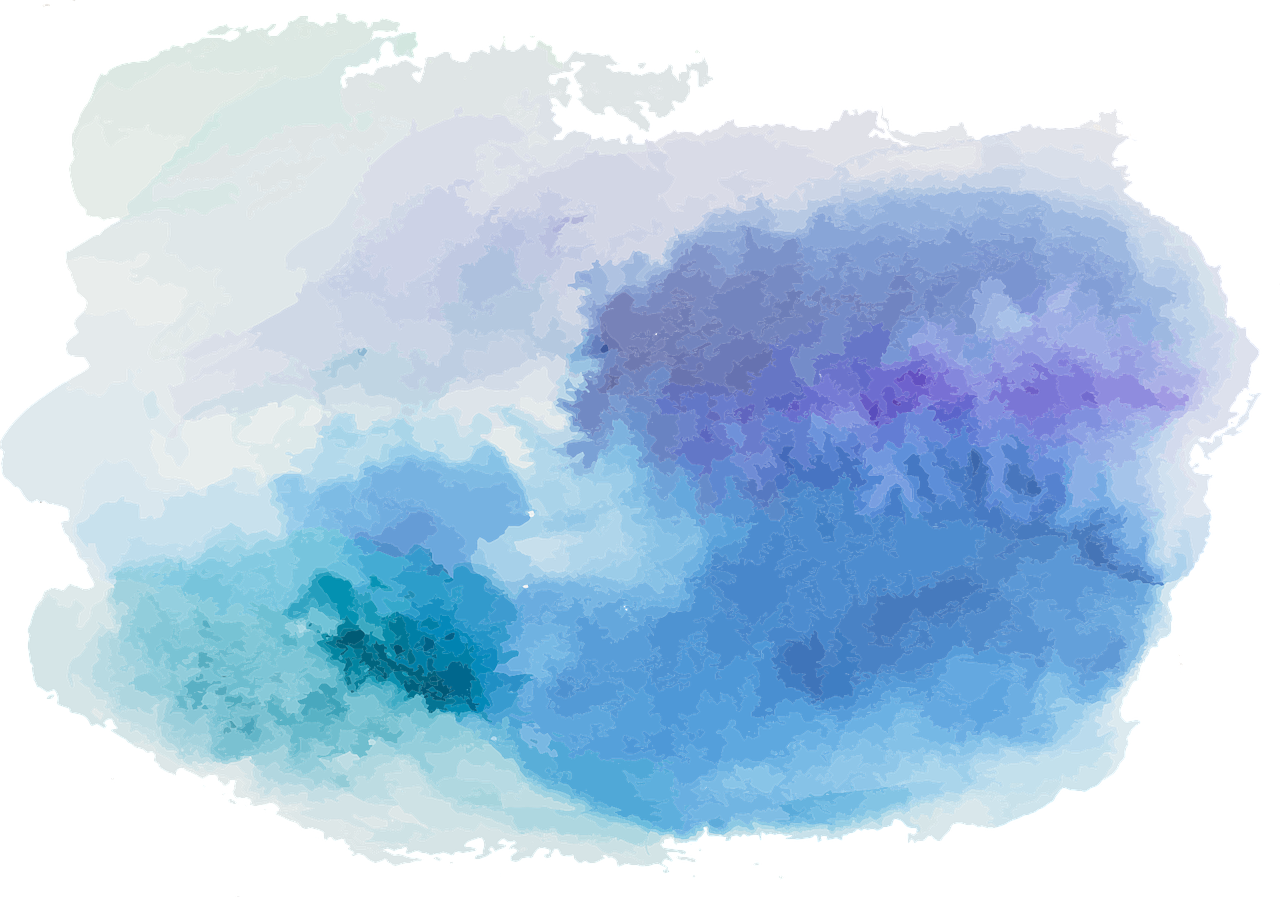 Arguments
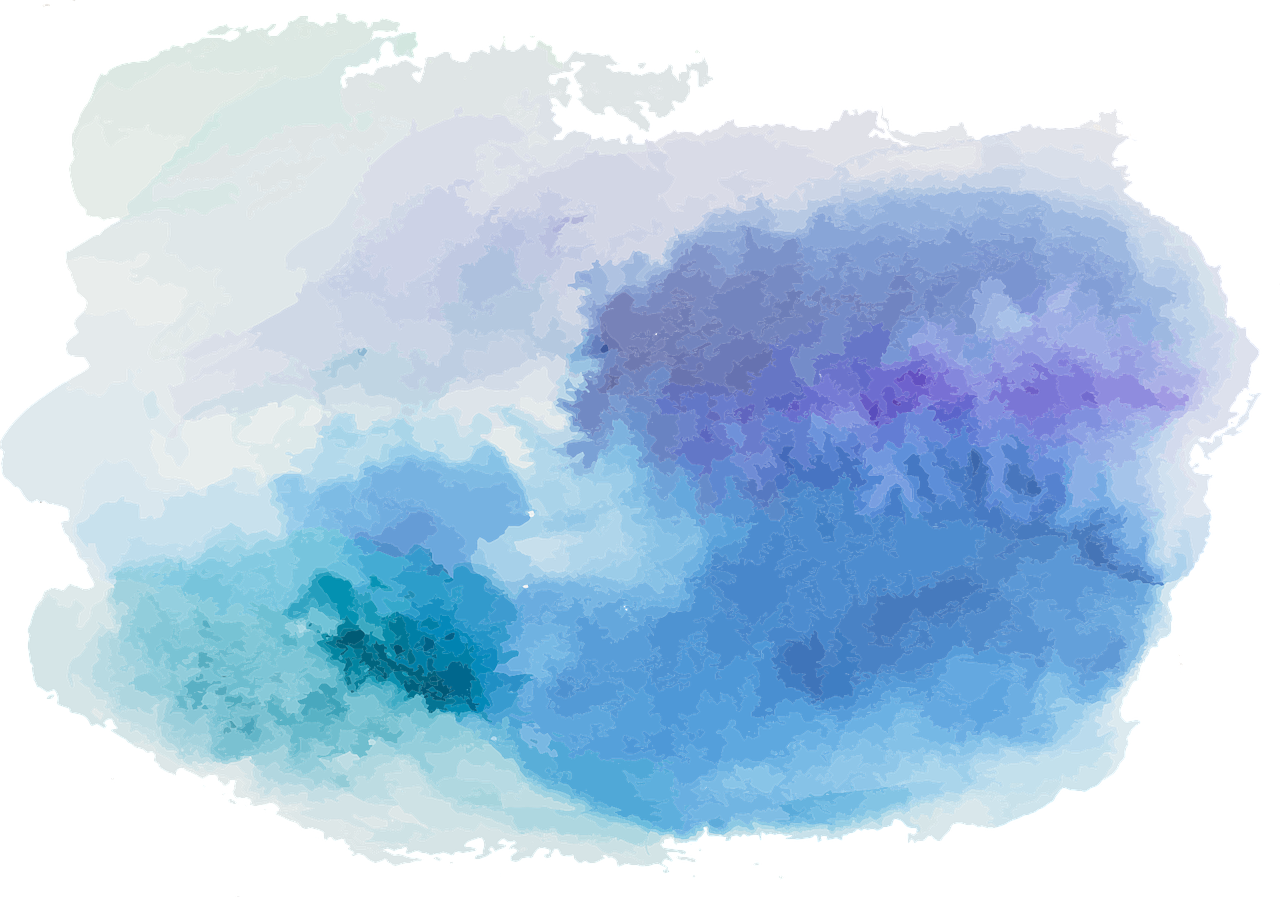 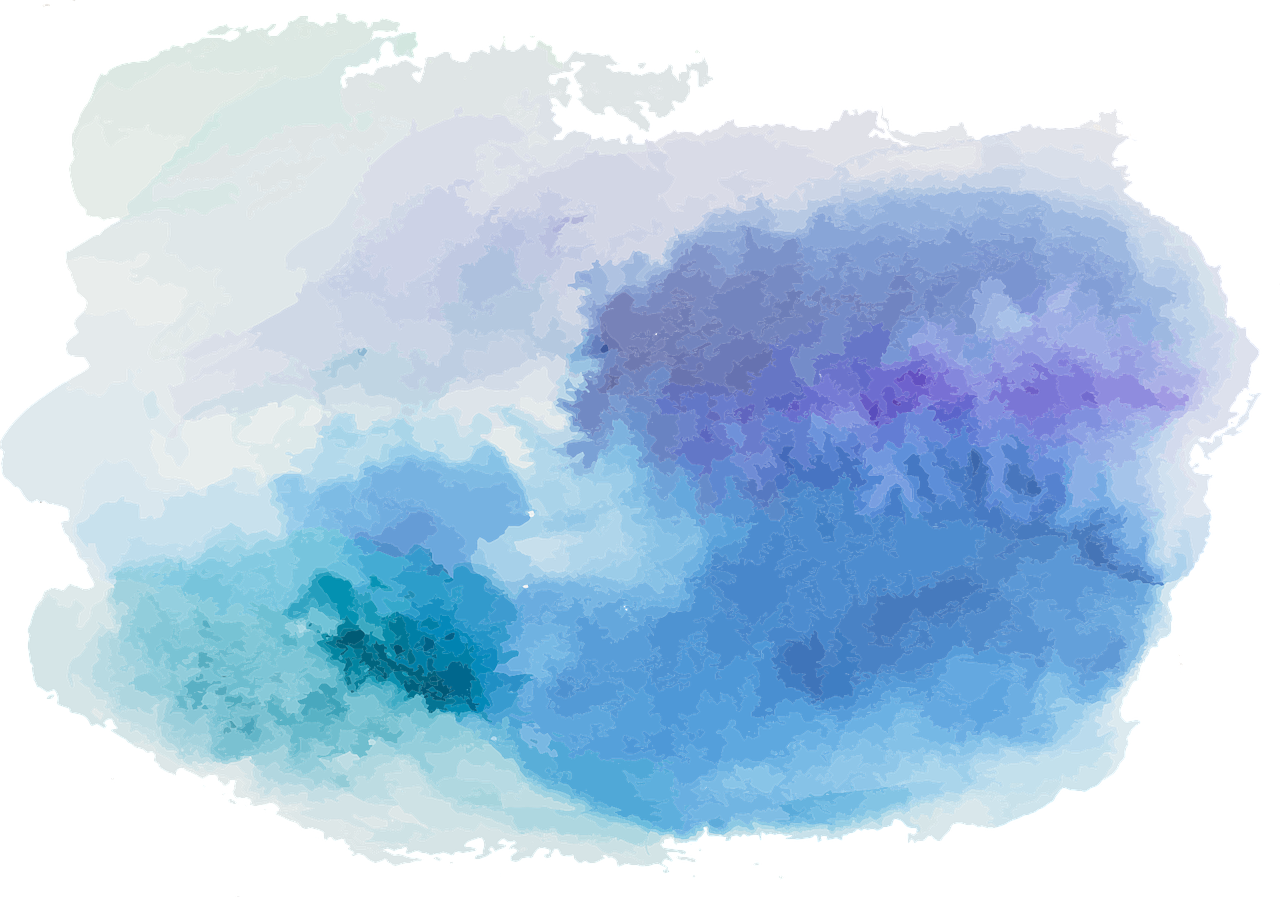 Two ways arguments can go wrong
The Moon is made of cheese
Cheese is delicious
So, the Moon is delicious
The Moon is made of rock
Some rocks float in water
So, the Moon floats in water
BAD INFERENCE!
FALSE PREMISE!
The Moon is made of cheese
Some cheeses smell bad
So, the Moon smells bad
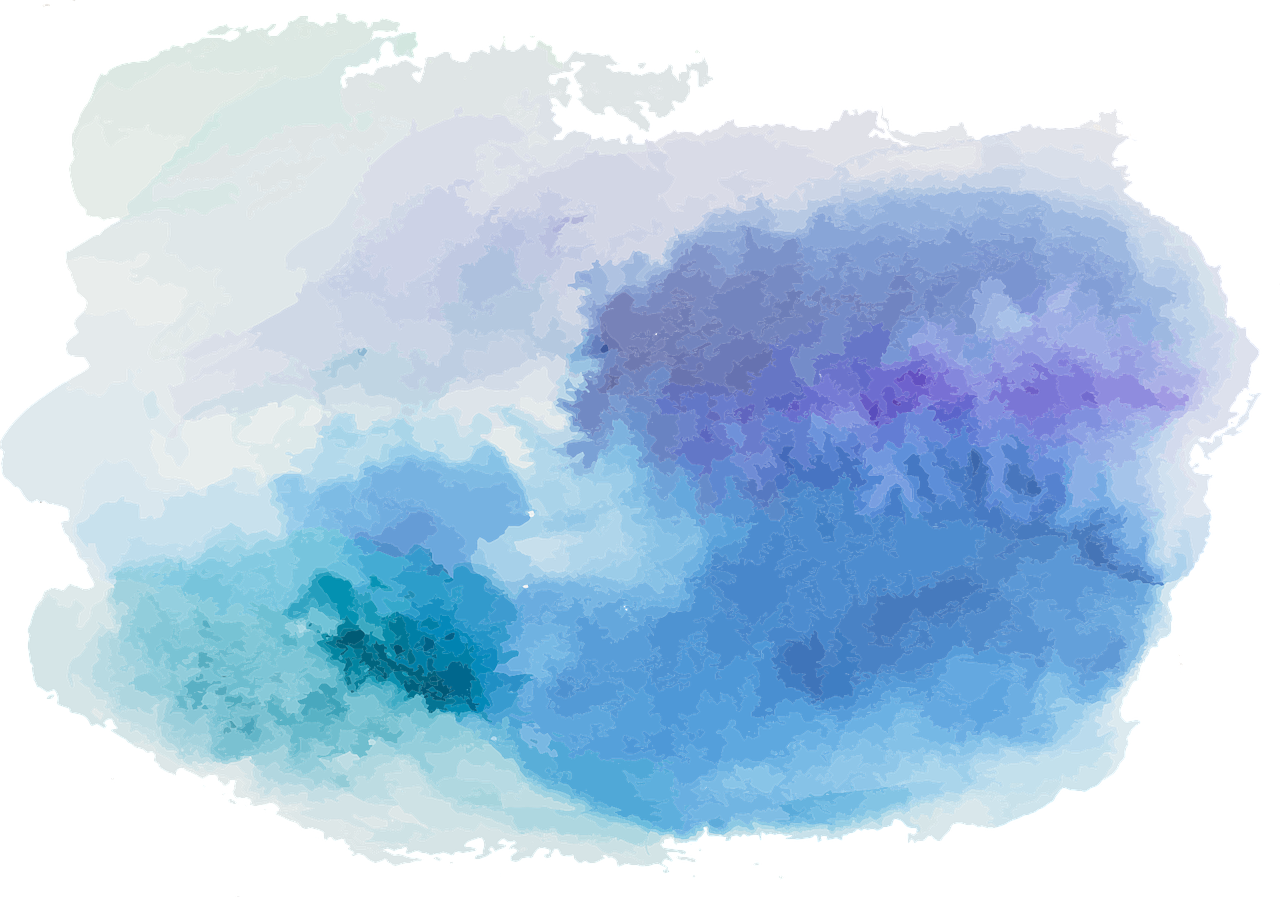 FALSE PREMISE!
BAD INFERENCE!
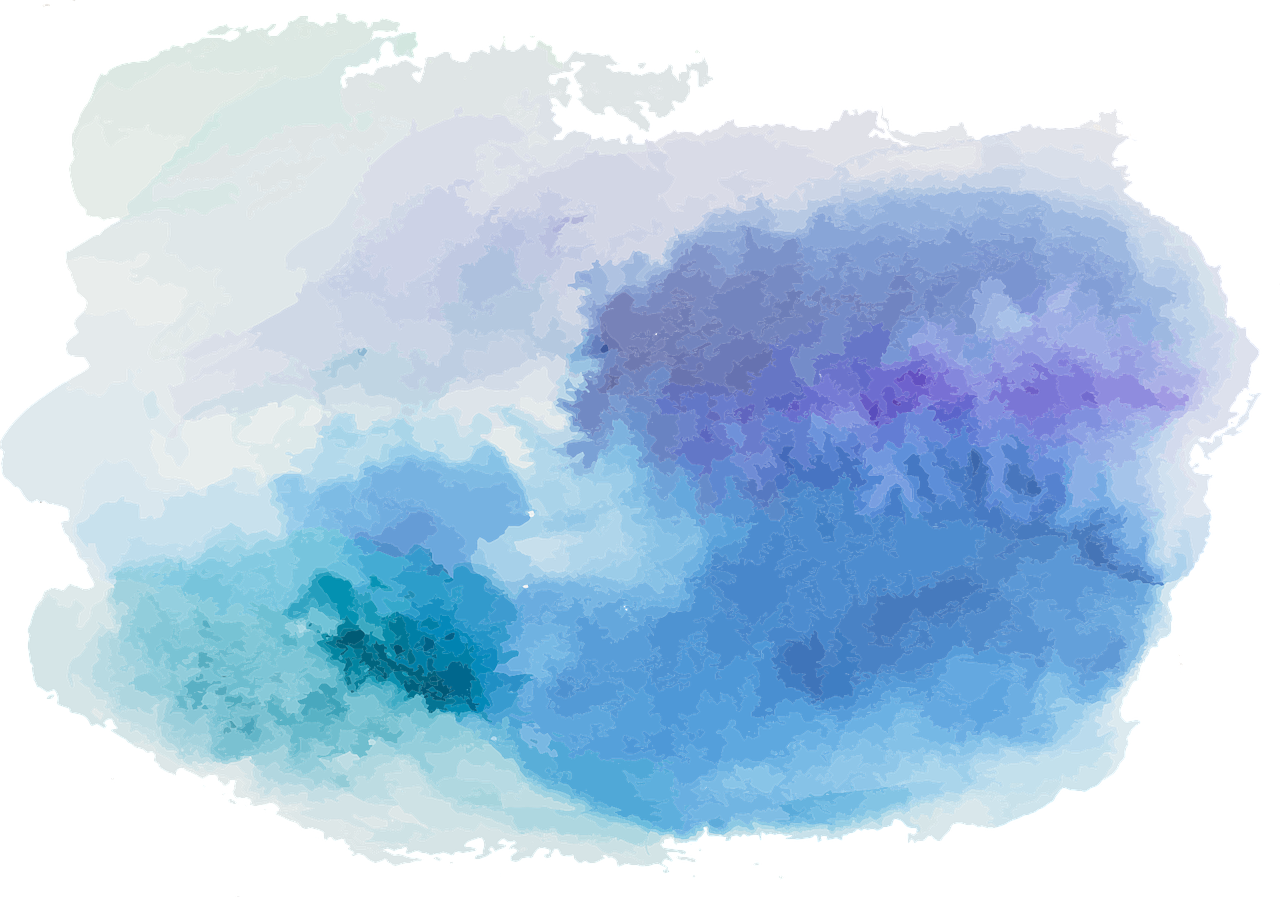 Logicians care about inference!
Logicians don’t really care if an argument has true premises
If you want to know what the Moon is made of, don’t ask a logician!
Logicians only really care whether the inferences involved in the argument work
Logicians want to know when a conclusion follows from some premises
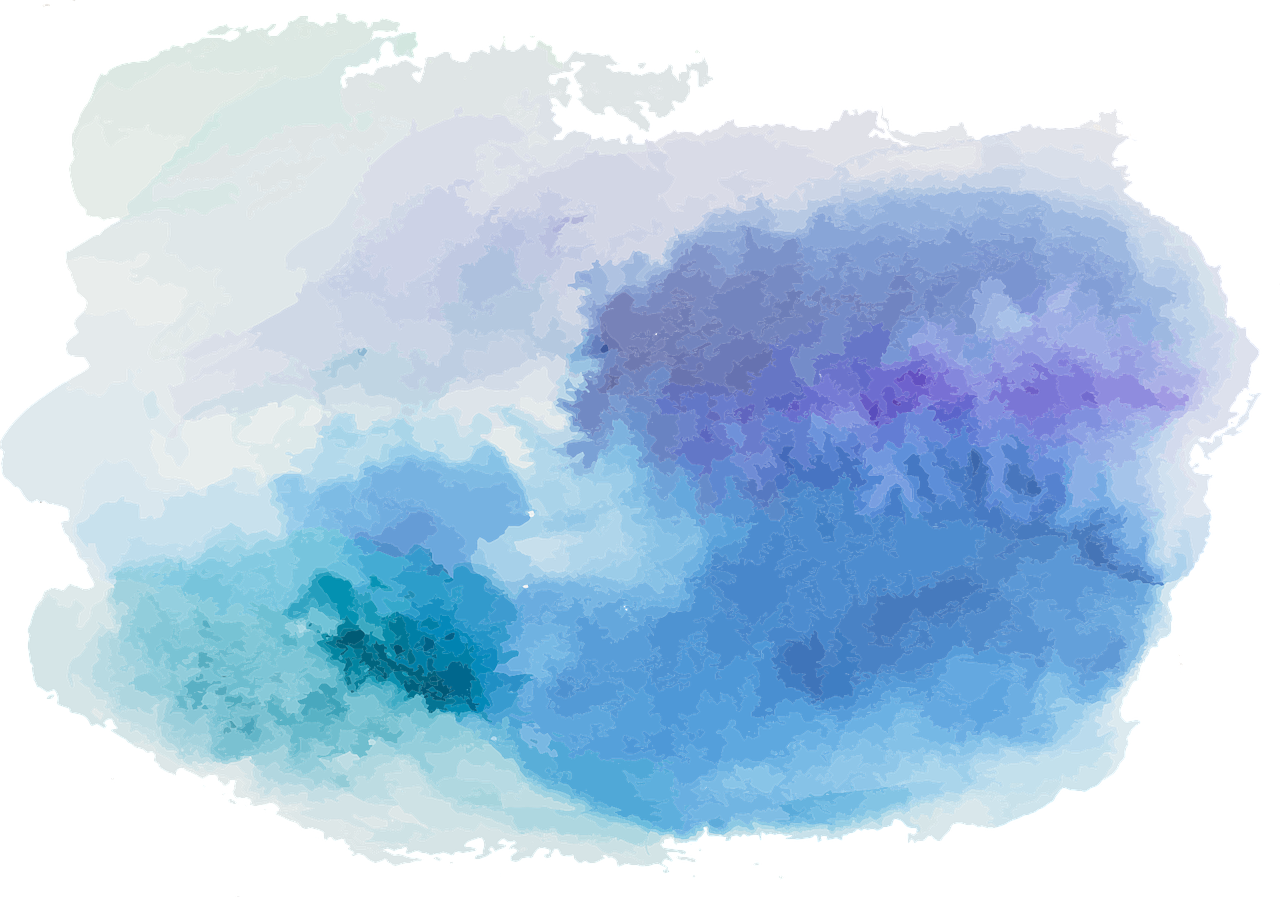 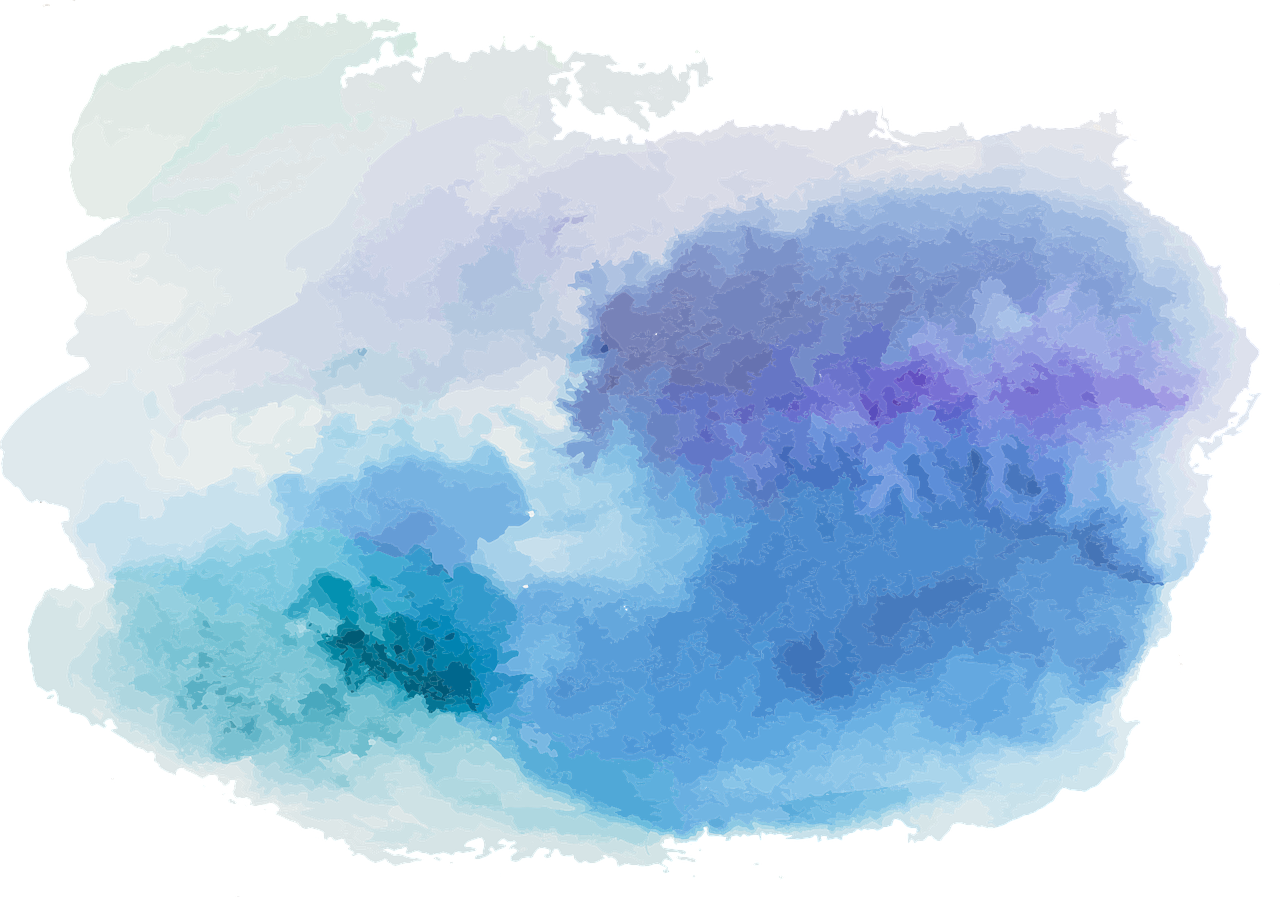 LOGIC IS THE SYSTEMATIC STUDY OF WHAT CONCLUSIONS FOLLOW FROM WHAT PREMISES
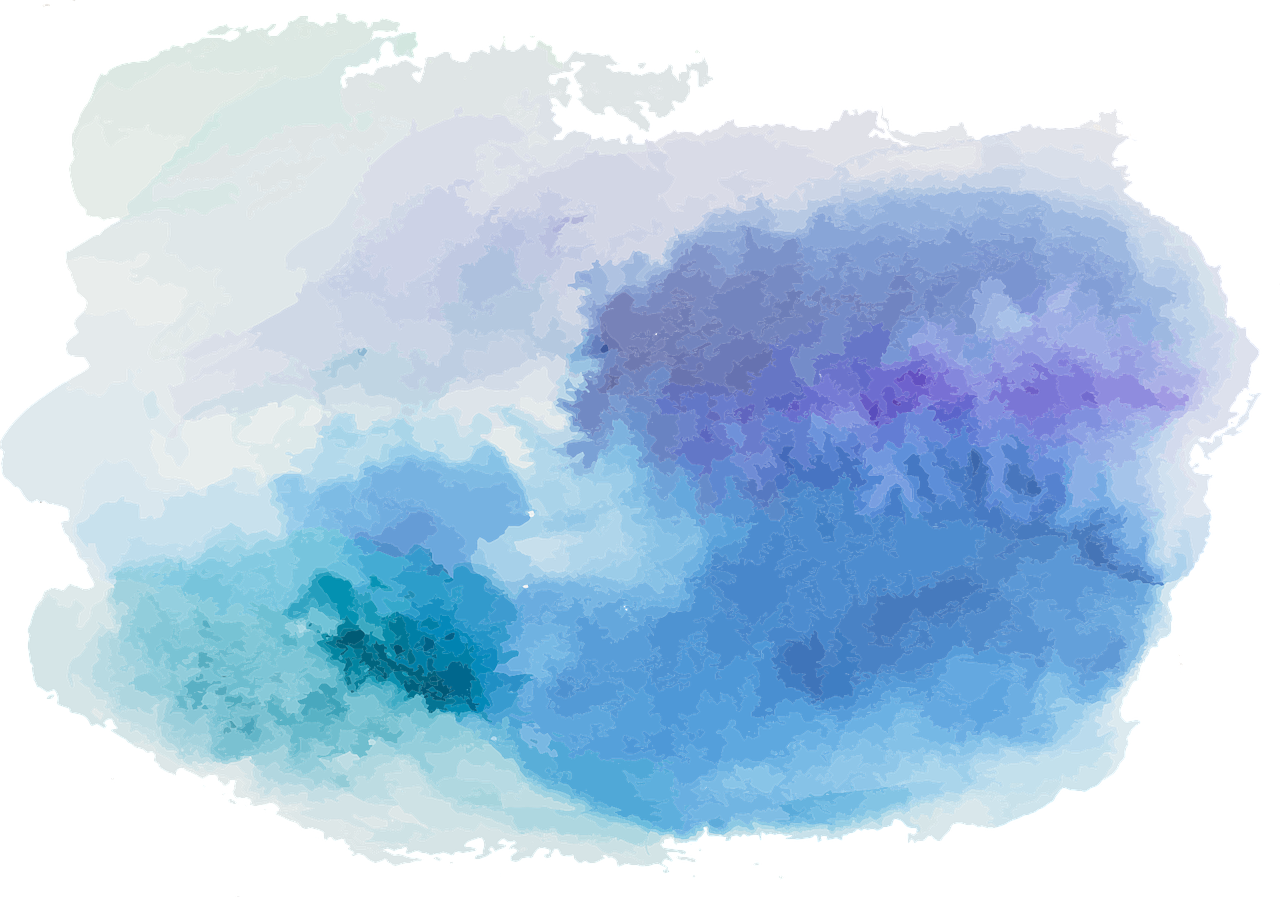 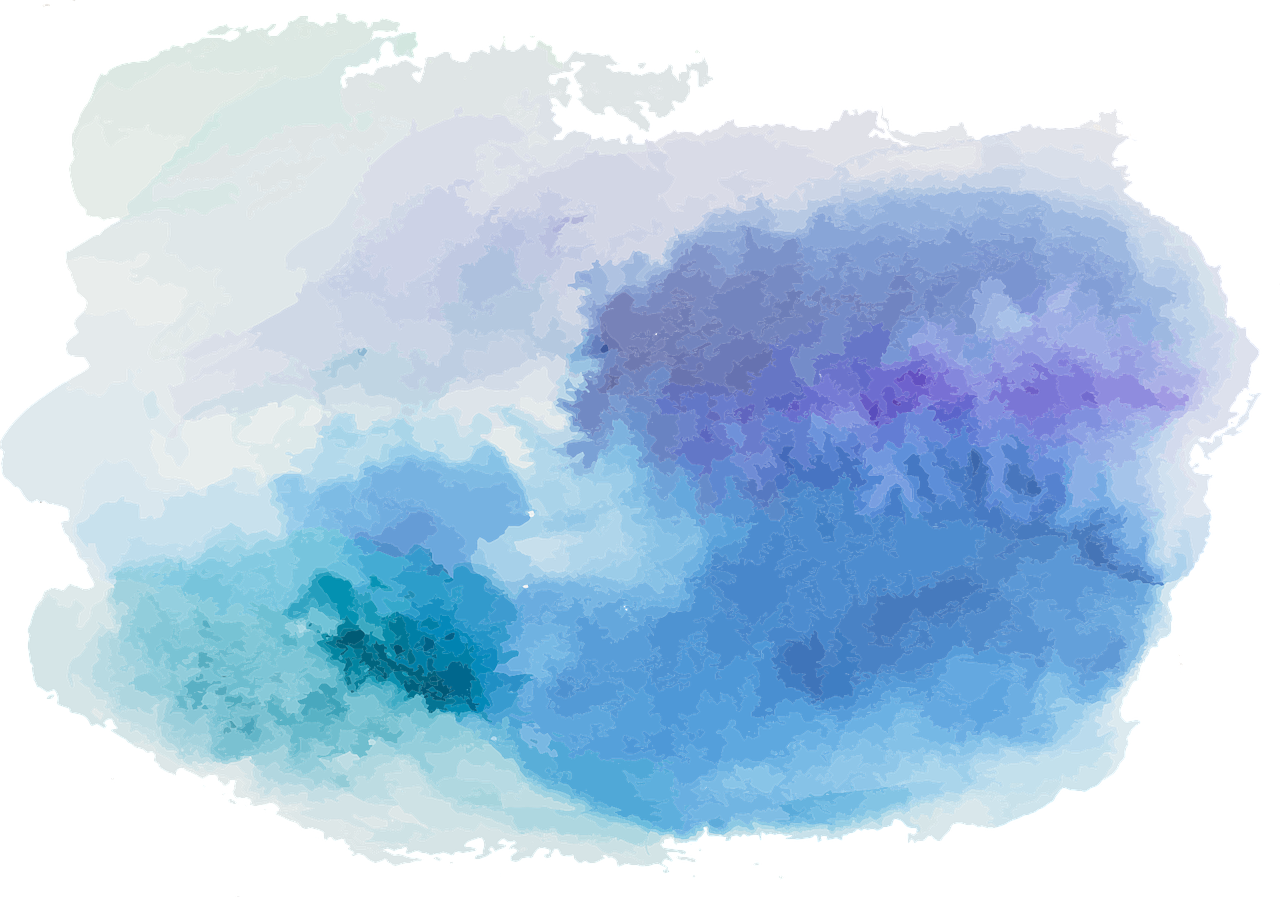 Reason and Argument
Lecture 1: Introduction
What is Logic?
Why Study Logic?
Module Structure
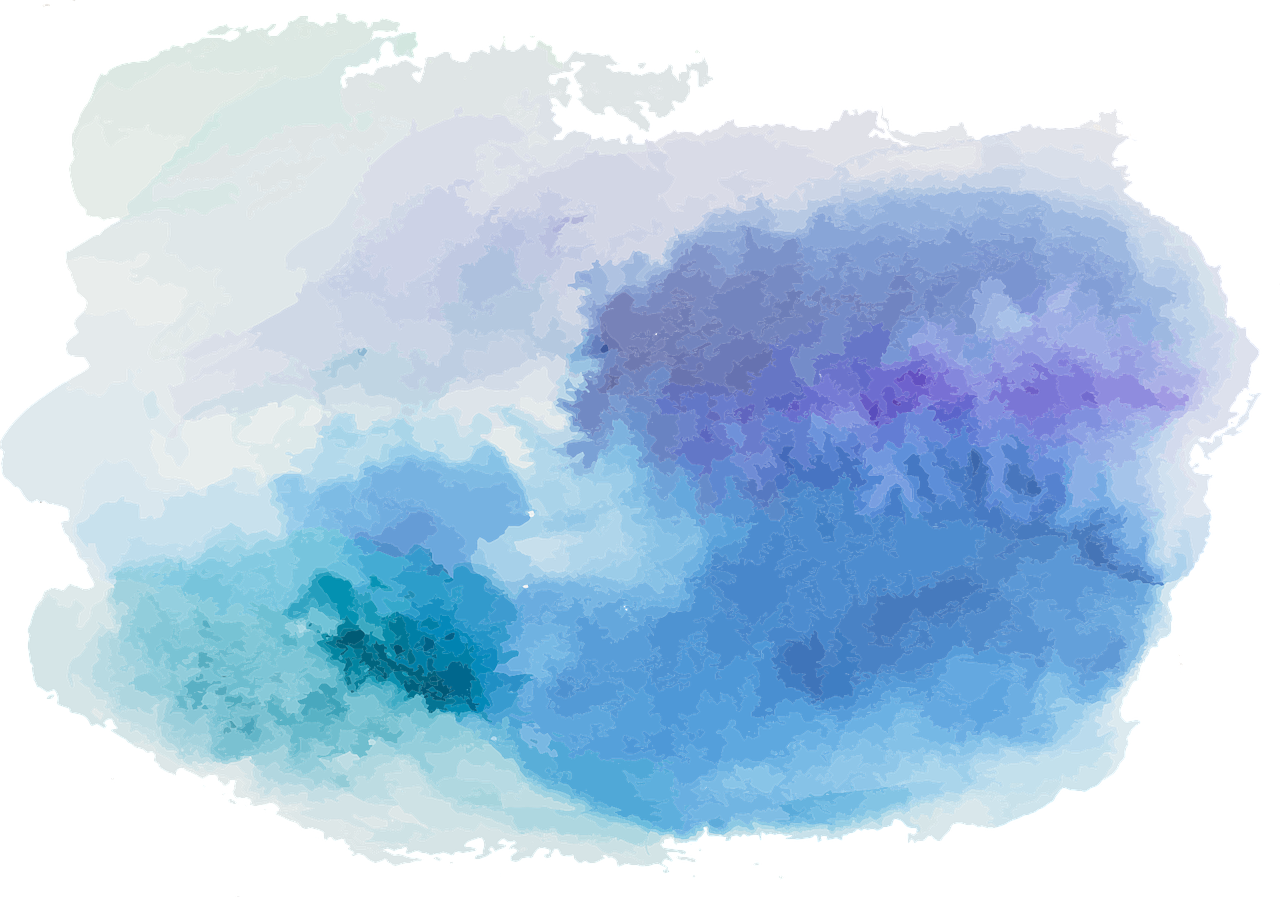 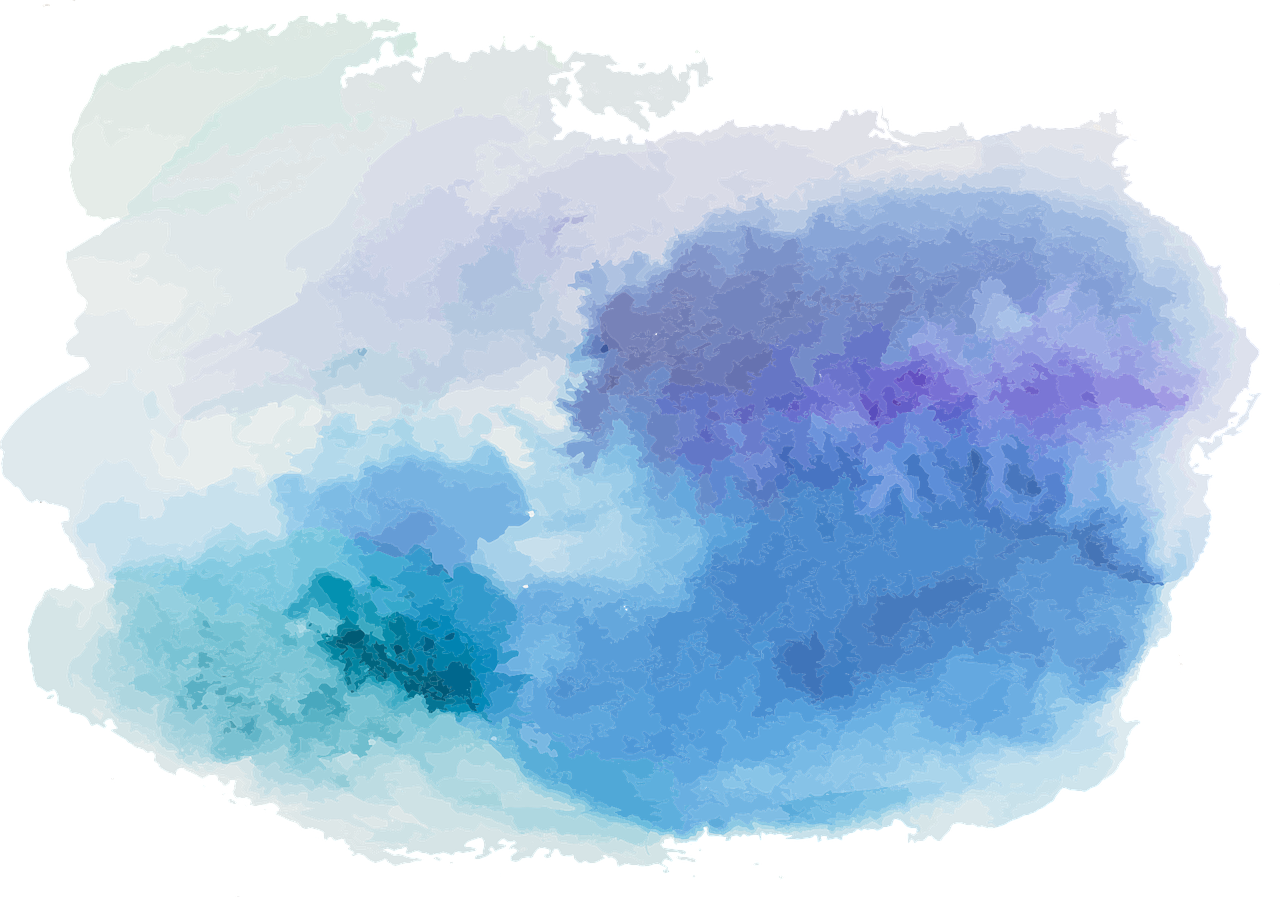 REASON 1: It will help you with the rest of your Philosophy degree!
Philosophy is all about presenting and assessing arguments!
Does the argument to design really prove that God exists?
Does the argument from evil really prove that God doesn’t exist?
Philosophers will also assume that you are familiar with logical terminology and symbolism
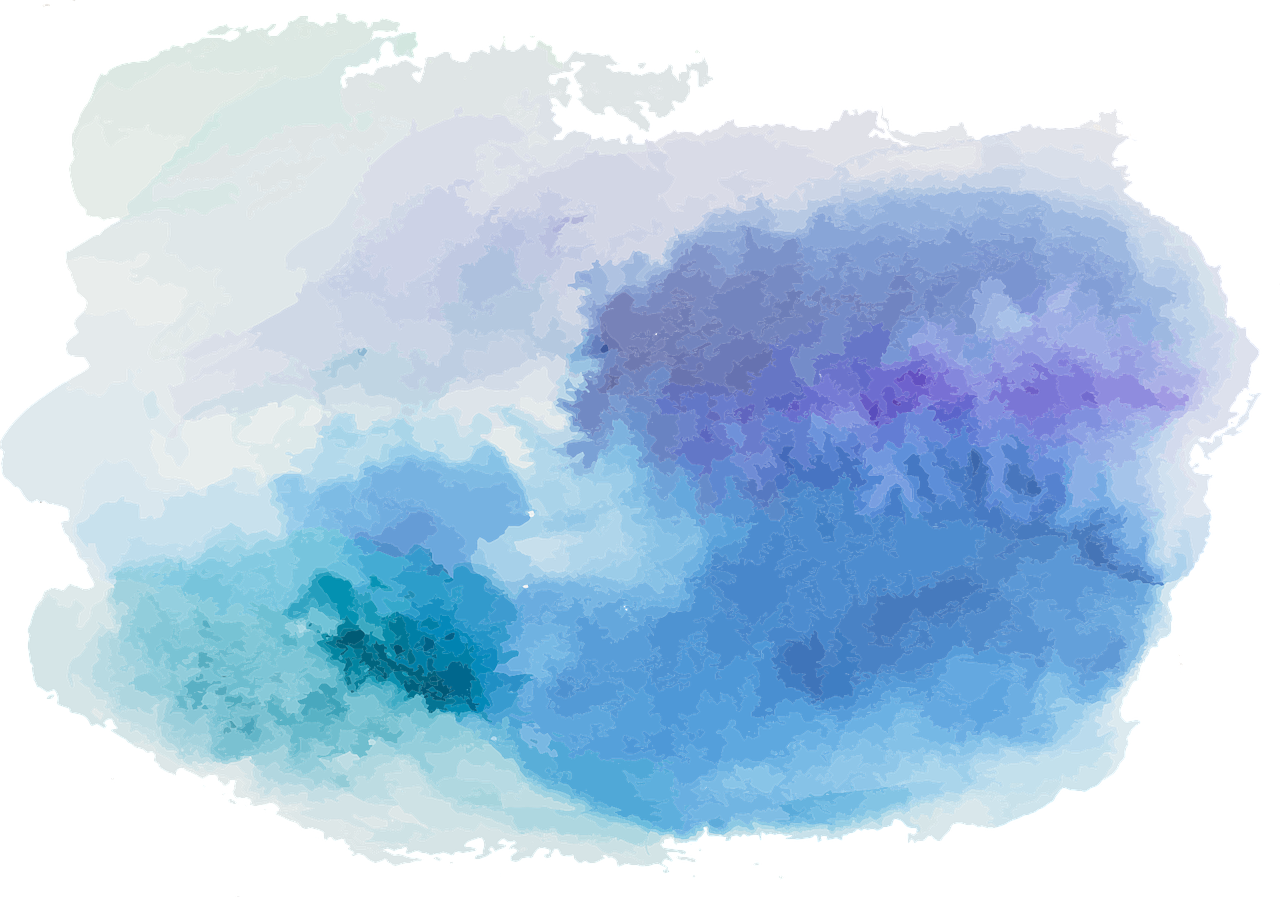 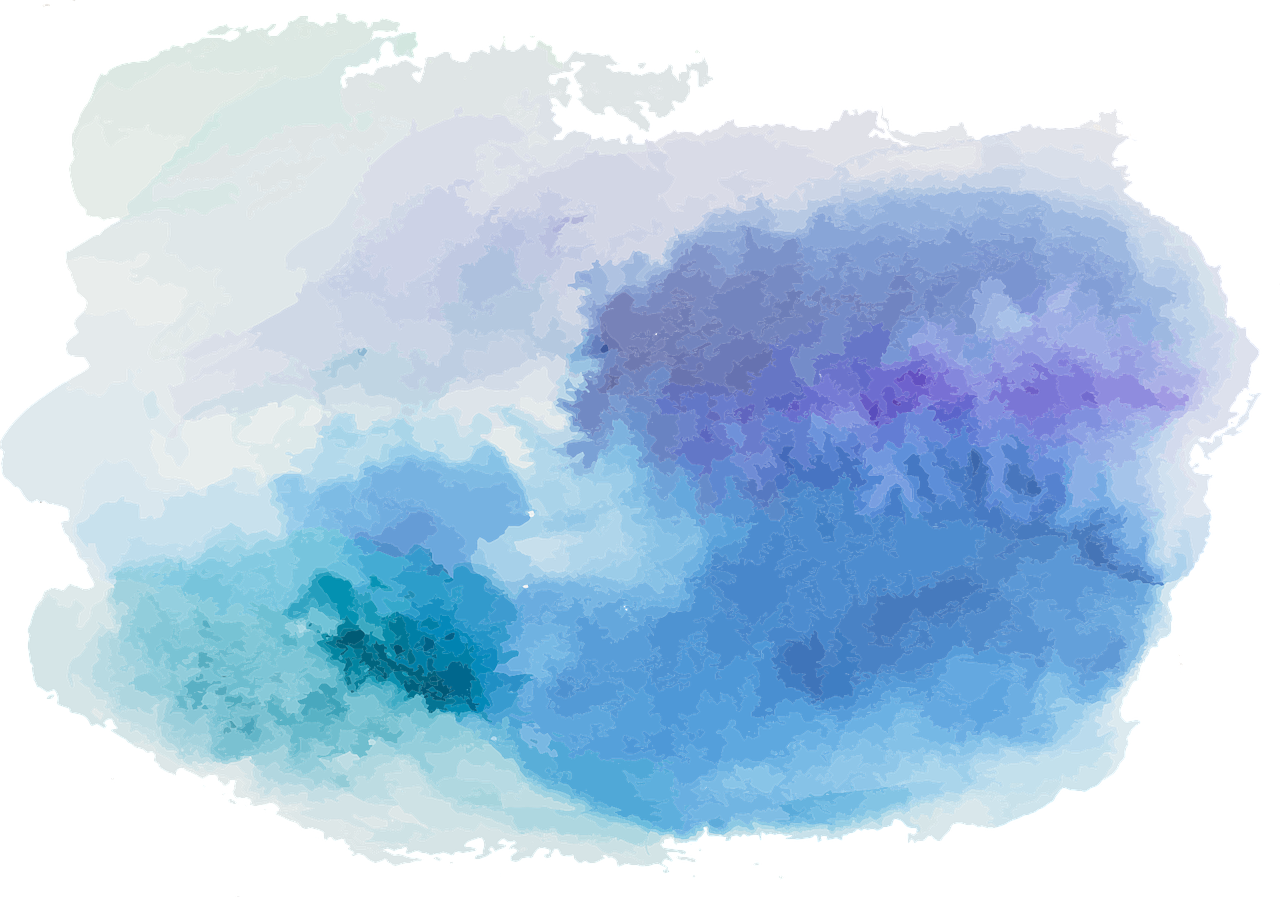 REASON 2: It will help you in your everyday life
In everyday life, people use arguments to convince you to believe things
‘This film is not very good, because…’
‘…and, for these reasons, this cake is better than that one’
 ‘…therefore, the top rate of income tax should be raised to 45%’
They won’t often present their arguments as carefully as we will, but learning how to take care will help you assess their arguments
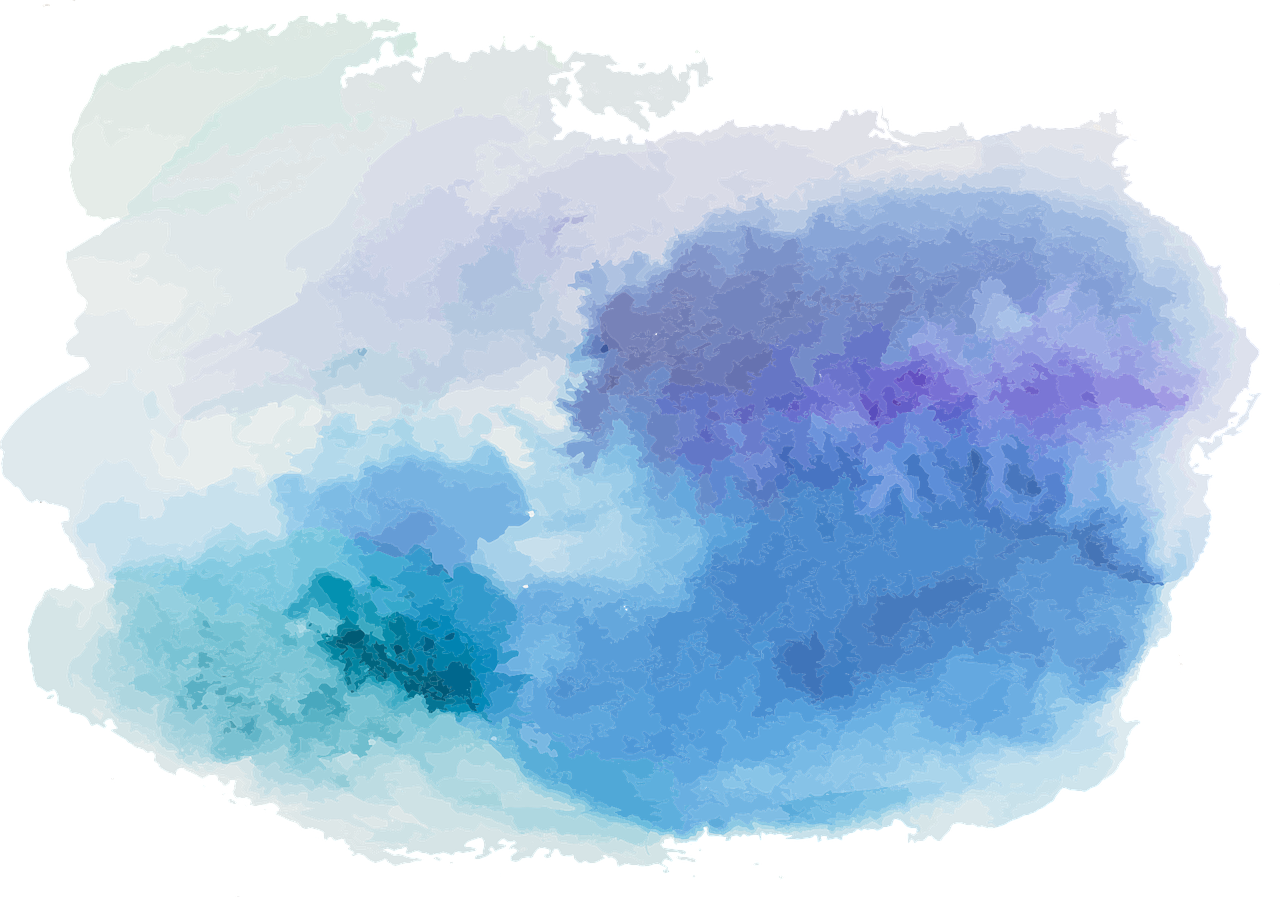 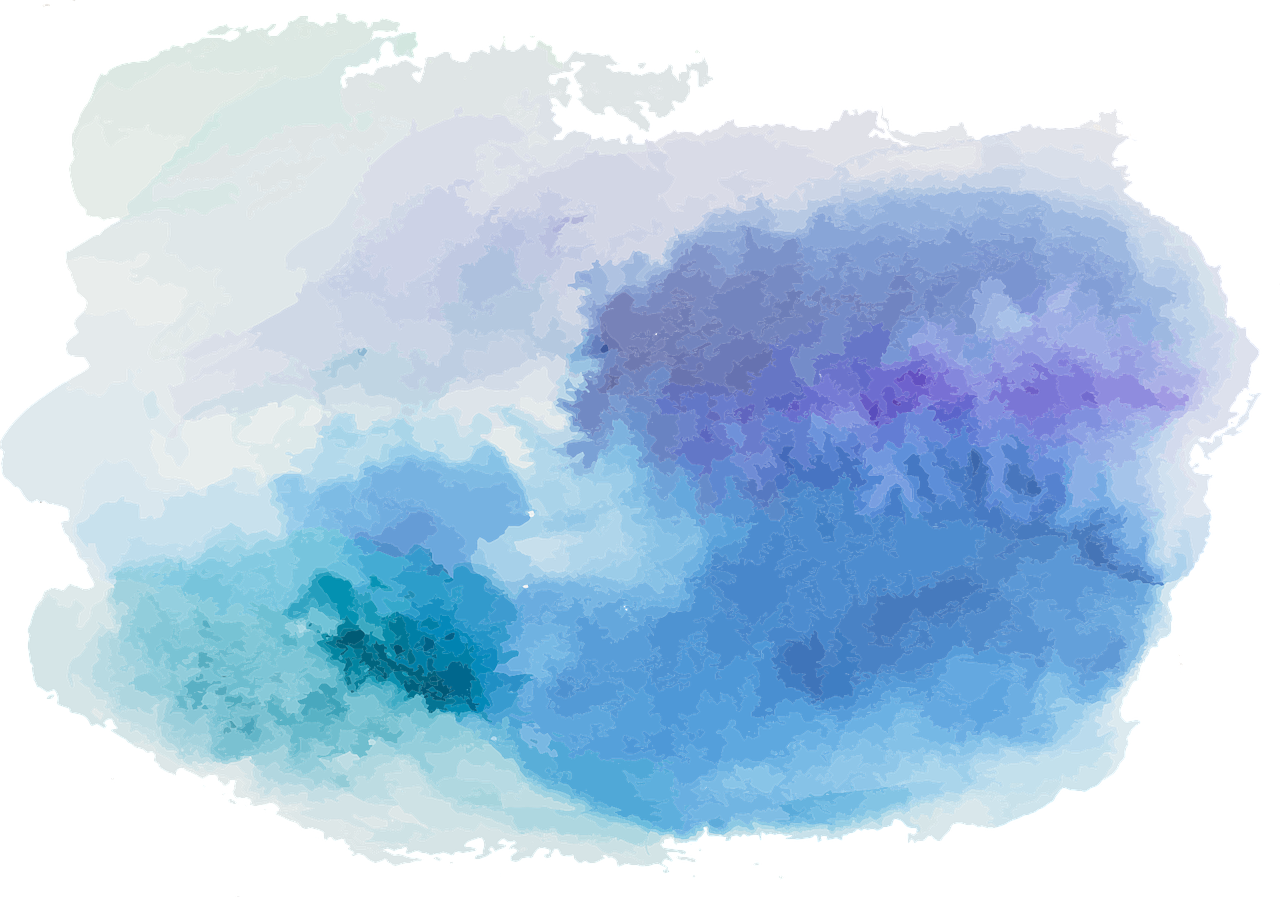 REASON 3: It will help you figure out what to believe
Imagine you believe these two things:
All Philosophy lecturers are cool
Rob is a Philosophy lecturer
From these two beliefs, we can infer the following:
Therefore, Rob is cool
At this point, you only have two options: accept belief 3, or abandon one of your earlier beliefs (1 or 2)
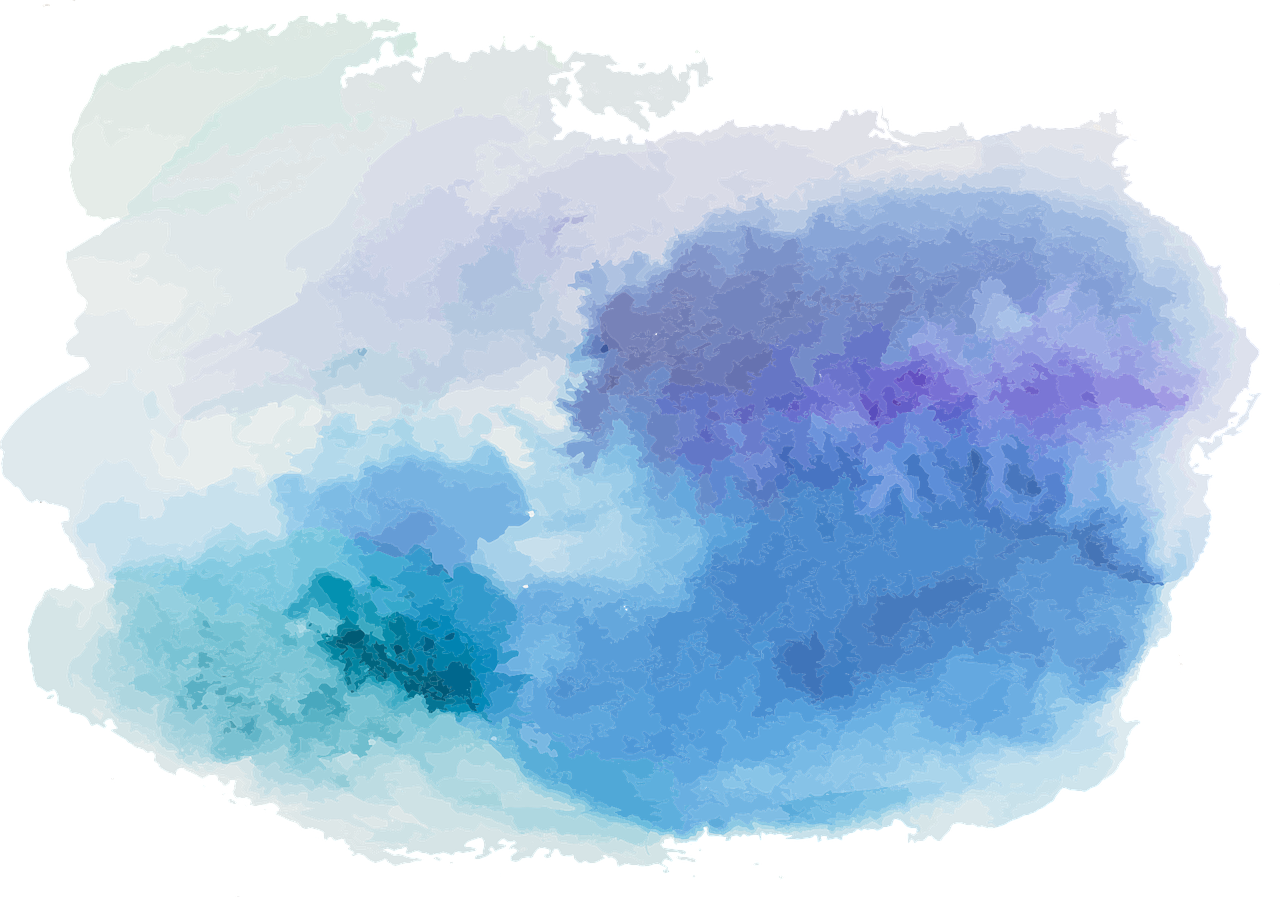 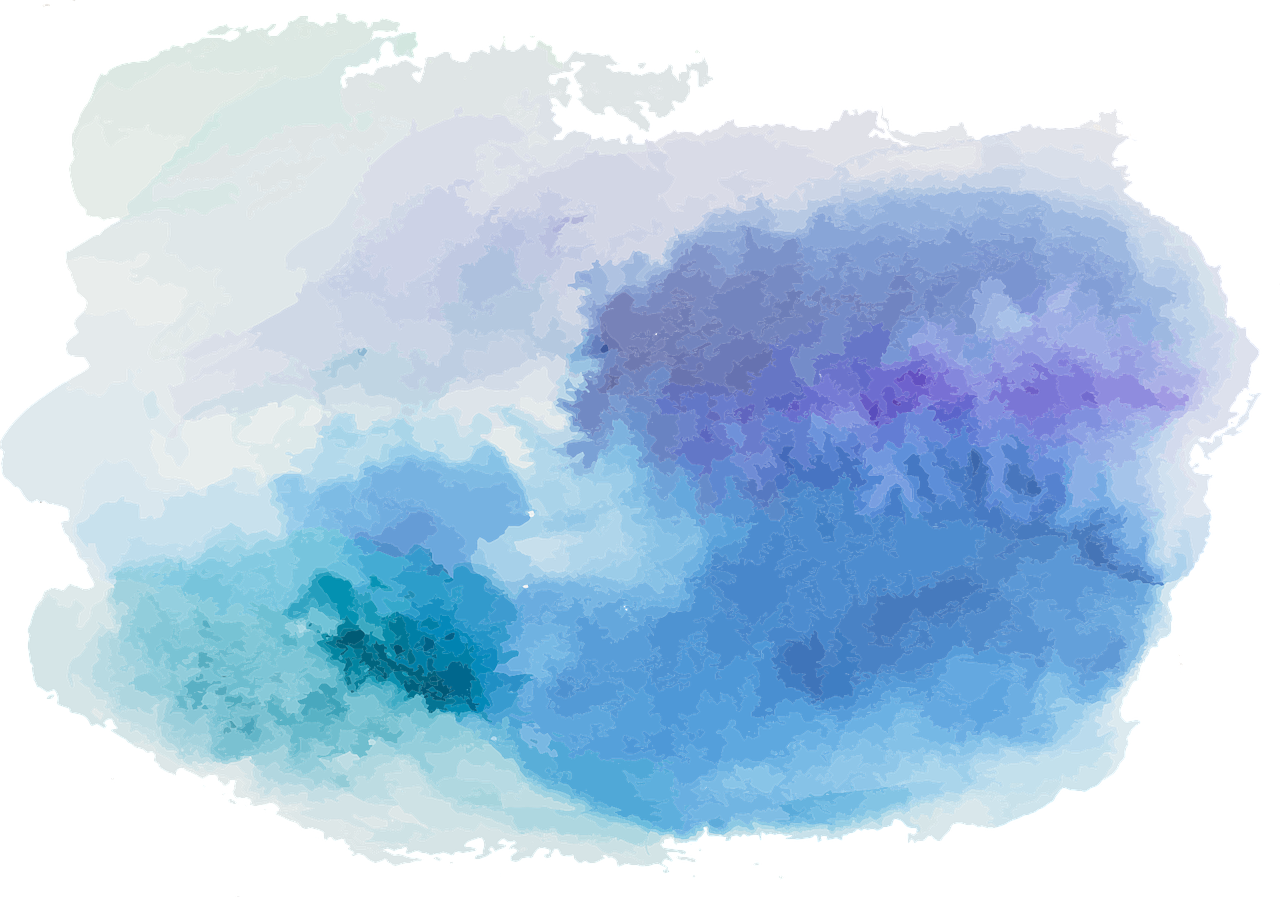 REASON 4: Logic is amazing!
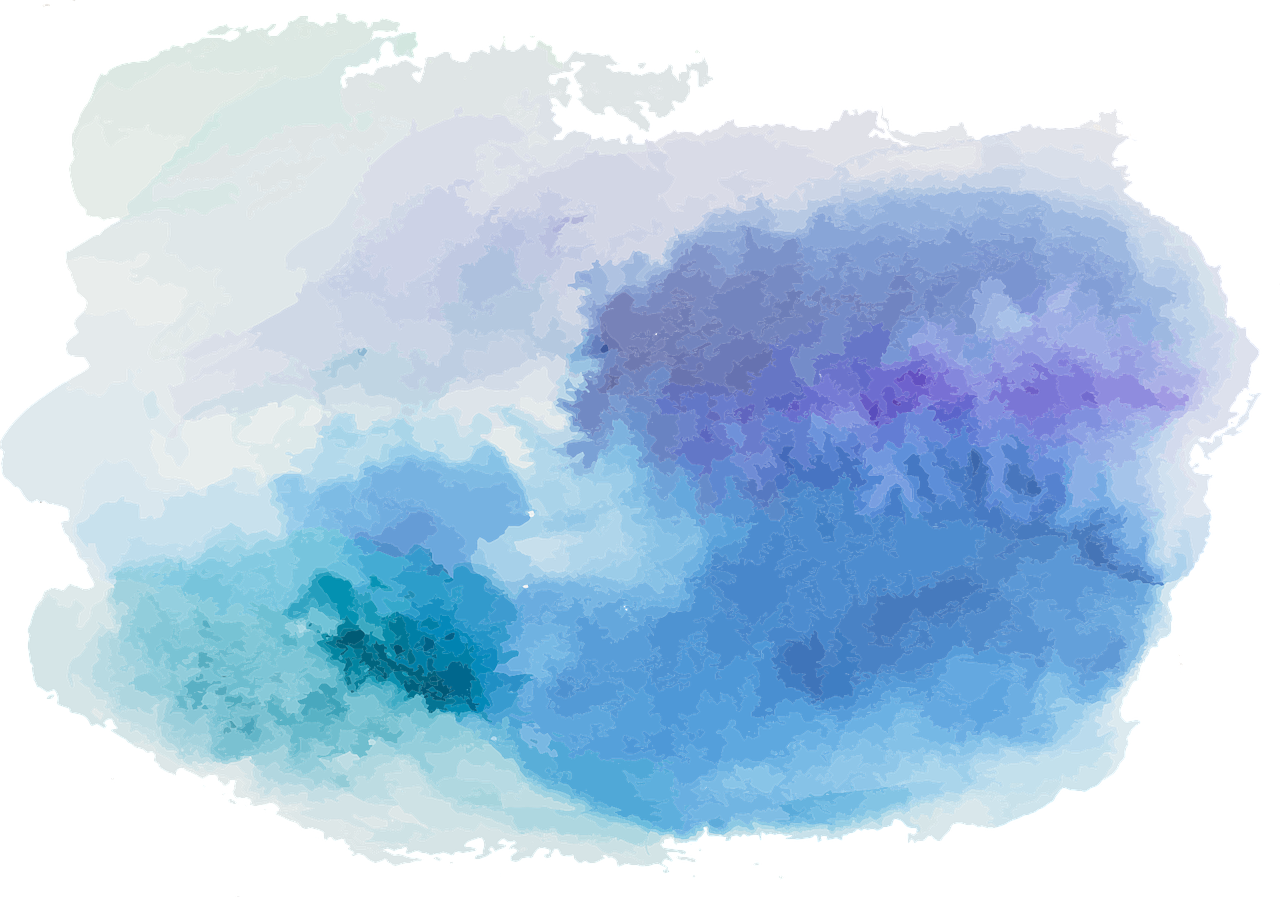 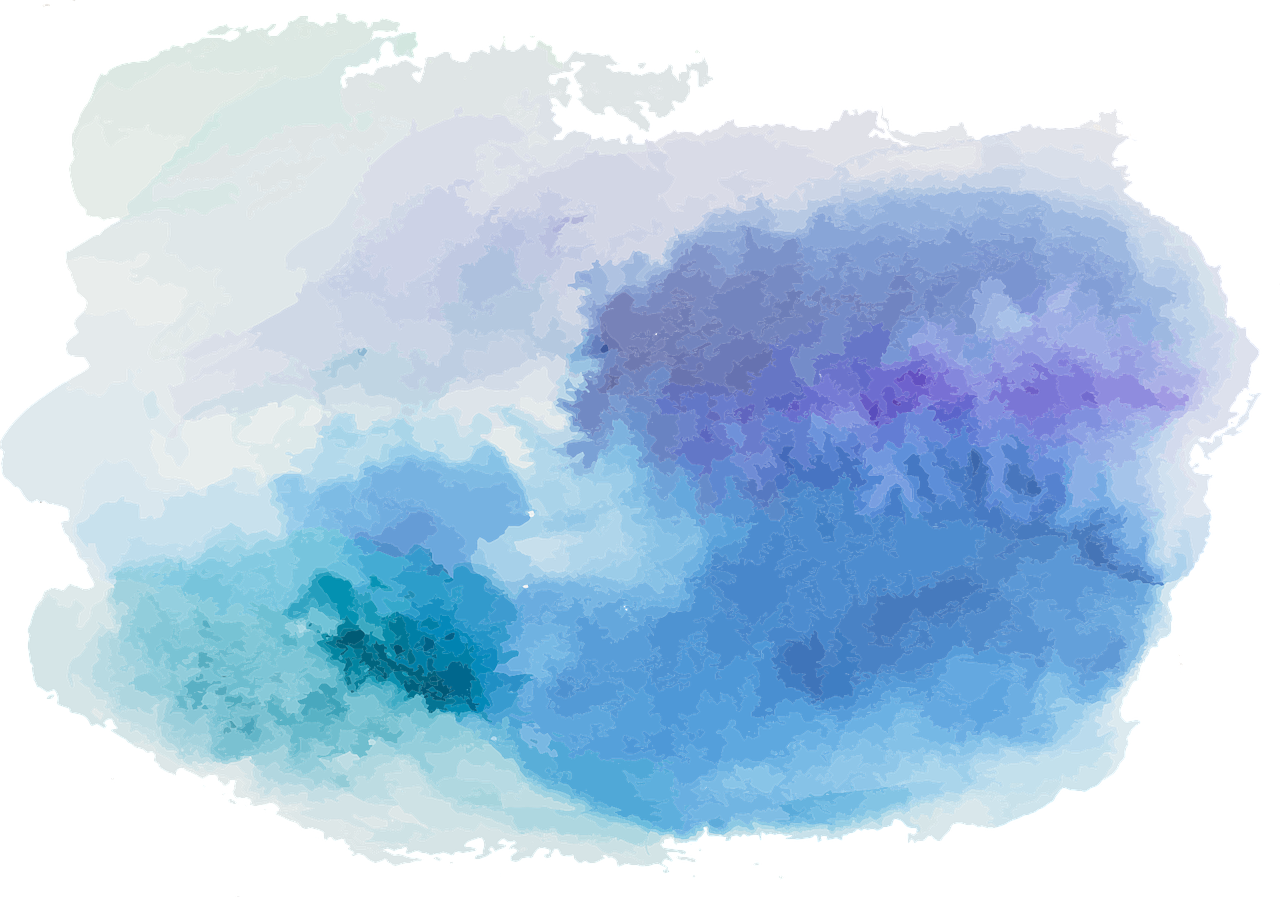 Reason and Argument
Lecture 1: Introduction
What is Logic?
Why Study Logic?
Module Structure
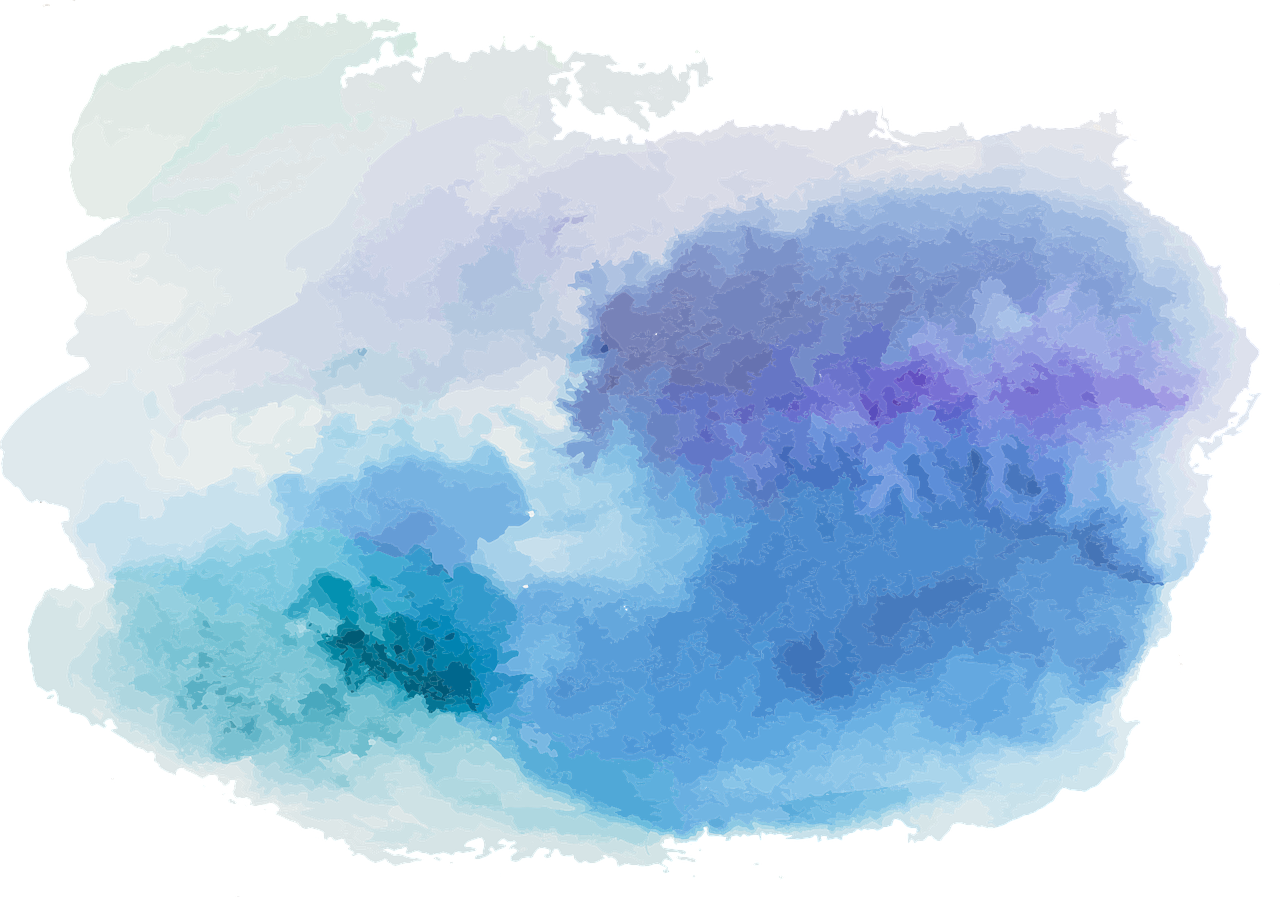 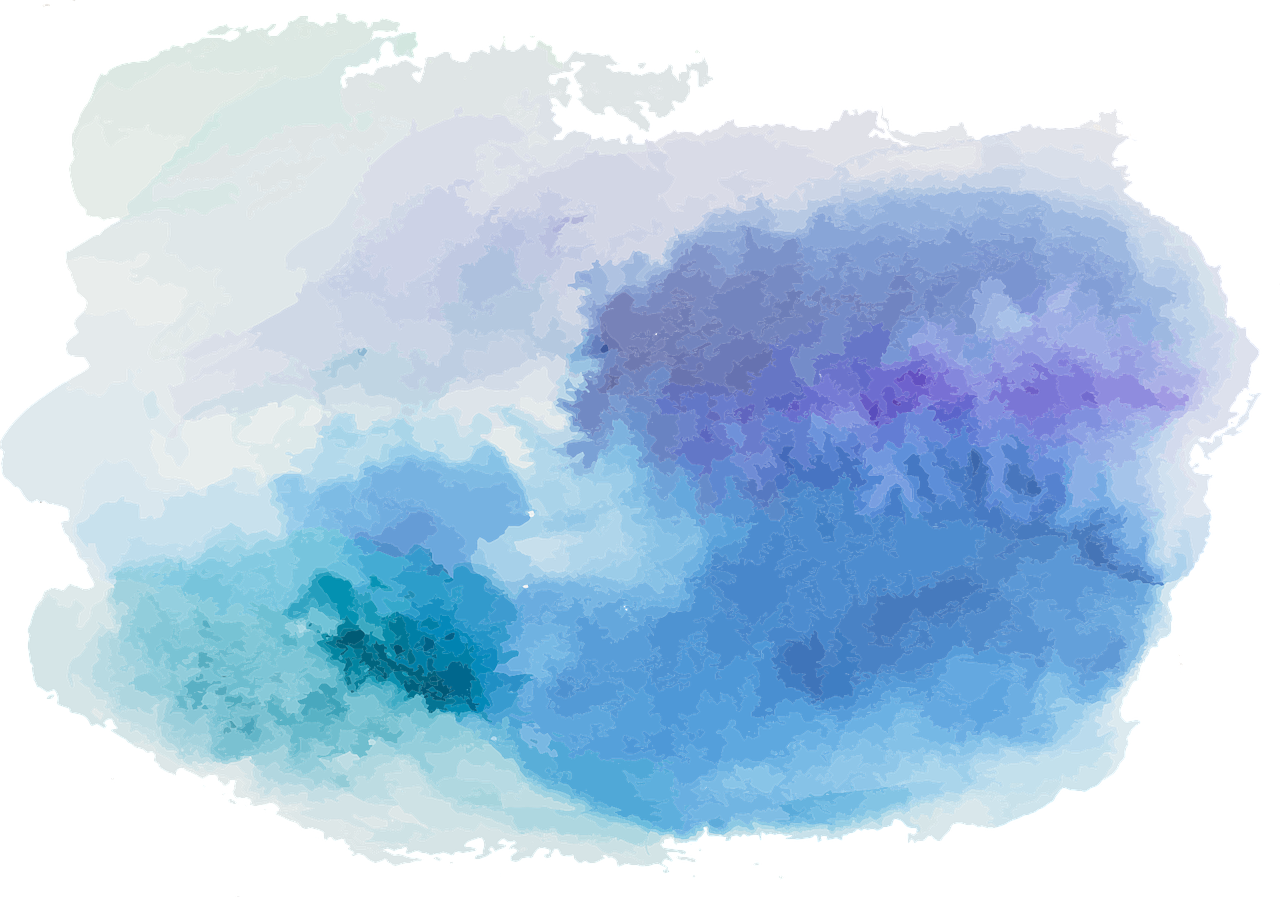 Contact hours
Two lectures a week: B/B/006; Mondays, 1pm-2pm; Fridays, 11am-12noon
Weekly seminars: see your timetable!
My office hours: Philosophy Building, Room 122 (or via Zoom); Wednesdays, 10am-11:30am; Thursdays, 2pm-3:30pm
Seminar tutor office hours: see the VLE!
Logic Café: café outside the lecture theatre, after every lecture
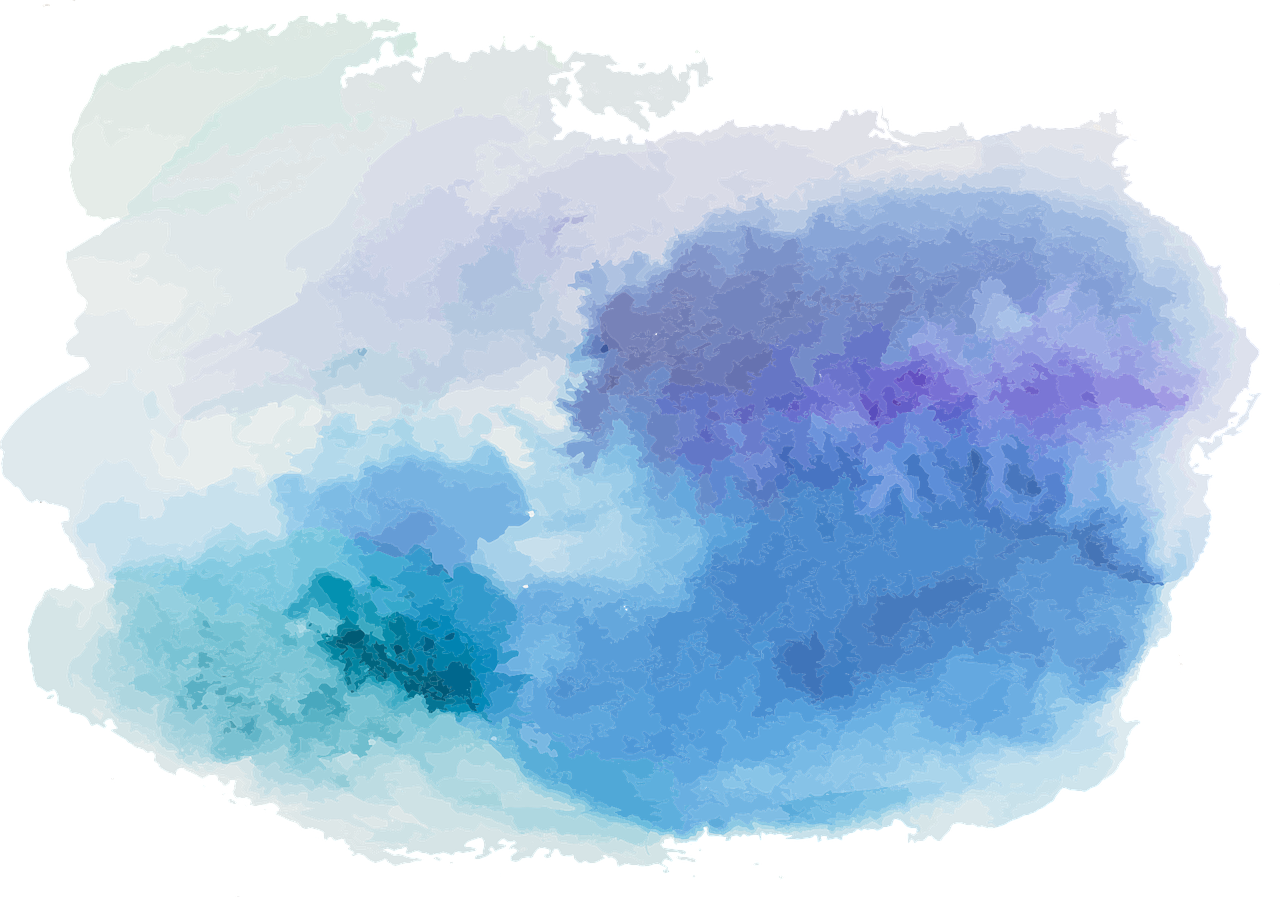 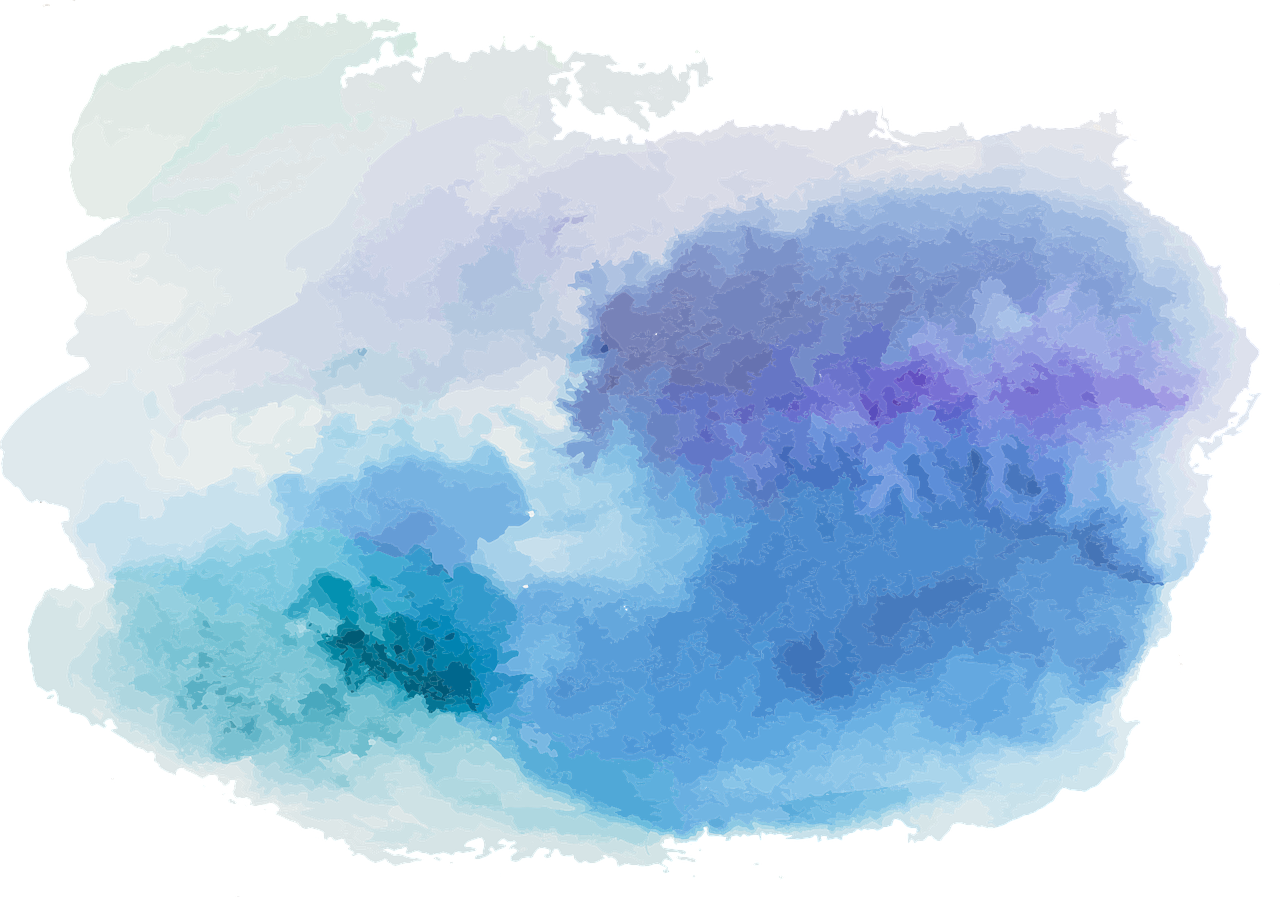 The textbook: forallx
You can access forallx via the VLE
forallx is an open-source textbook: it was originally written by P.D. Magnus, then modified by Tim Button, and now further revised by me
Because forallx is open source, we can make changes to it at any time! So if you spot any mistakes, or things that could be improved, let me know!
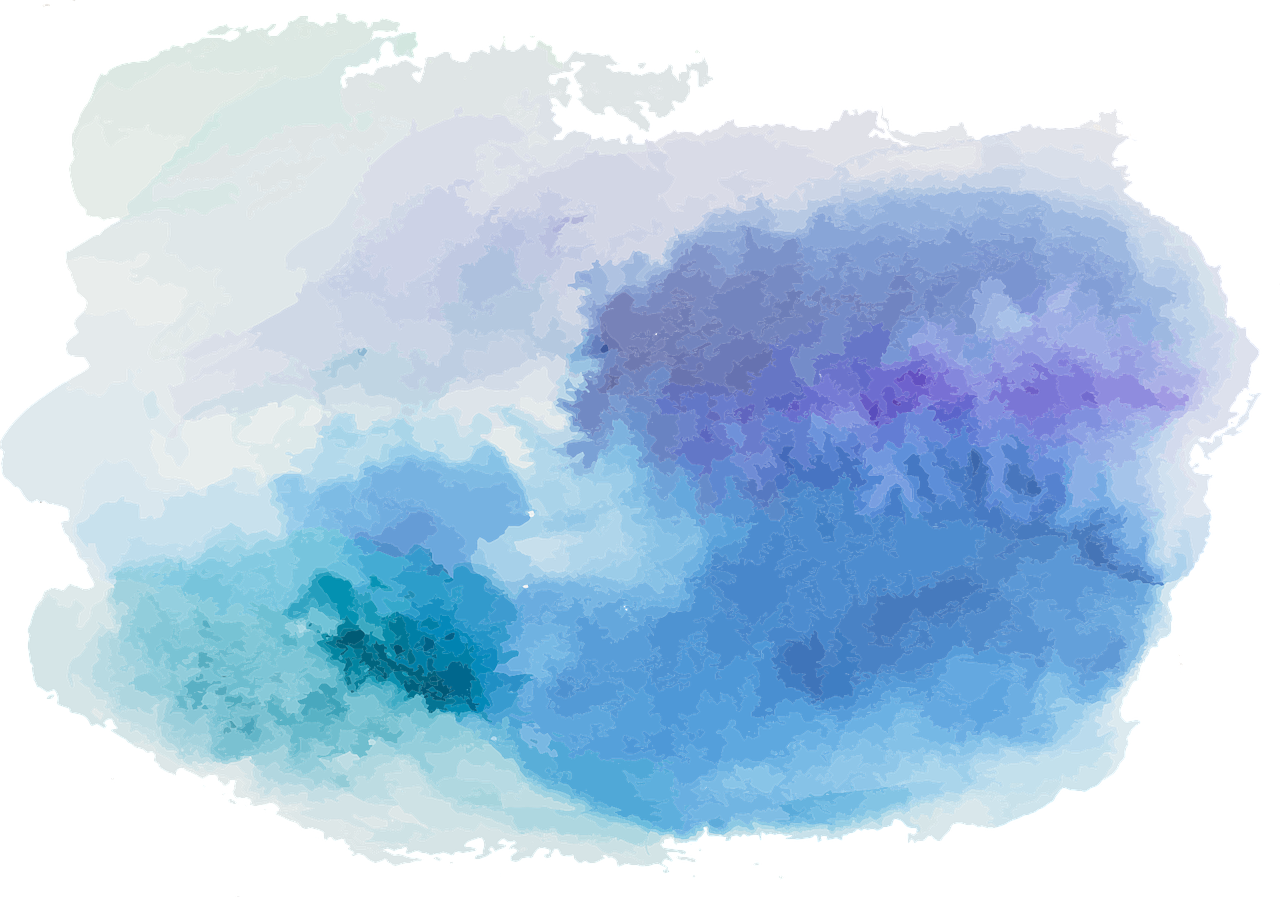 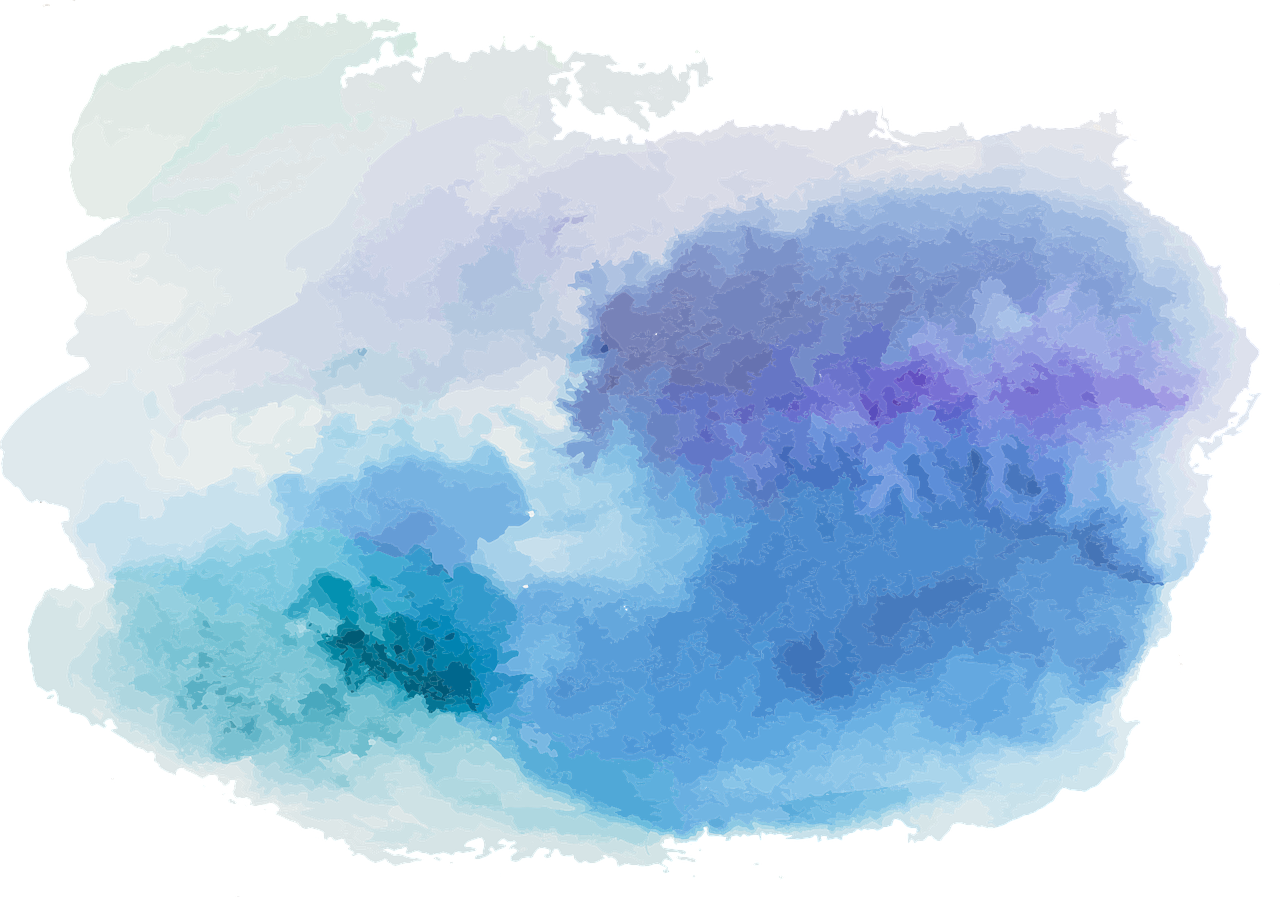 The textbook: forallx
forallx is the only reading for this module; but over the course of the module, you will read all of it
There are lots of practice exercises in forallx. It is important that you attempt all of these exercises
Learning logic is really a matter of learning some skills; and practice is essential to learning skills
A complete solution booklet is available on the VLE; but resist the urge to look at it before you have tried to come up with your own answers
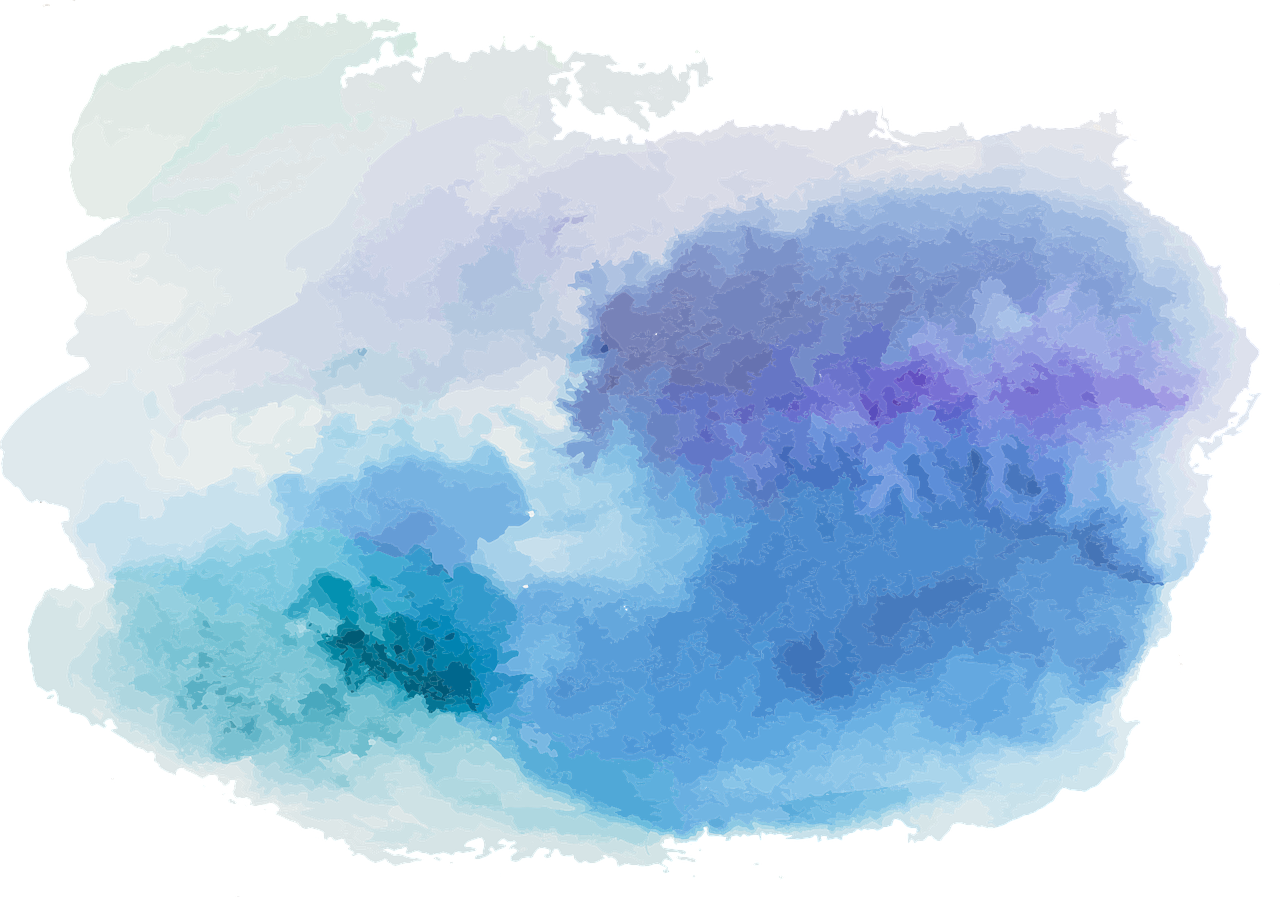 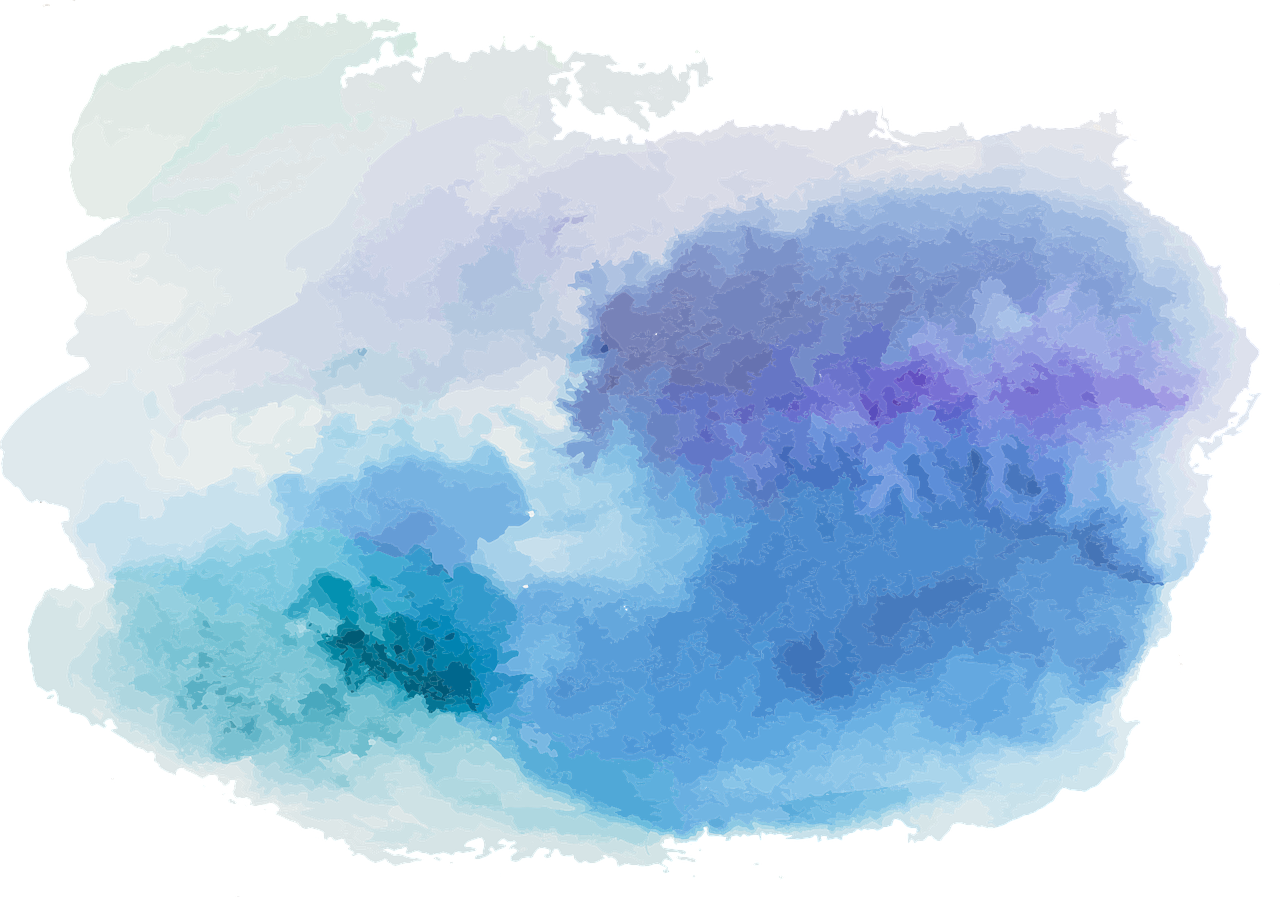 The lectures
Two lectures a week, Mondays 1pm-2pm, and Fridays 11am-12pm, both in B/B/006
Prepare for each lecture by doing all pre-set reading and associated exercises
The lectures are not designed to cover everything in the textbook; they also won’t be as precise as the textbook
The point of the lectures is to provide an accessible way into the material in the textbook
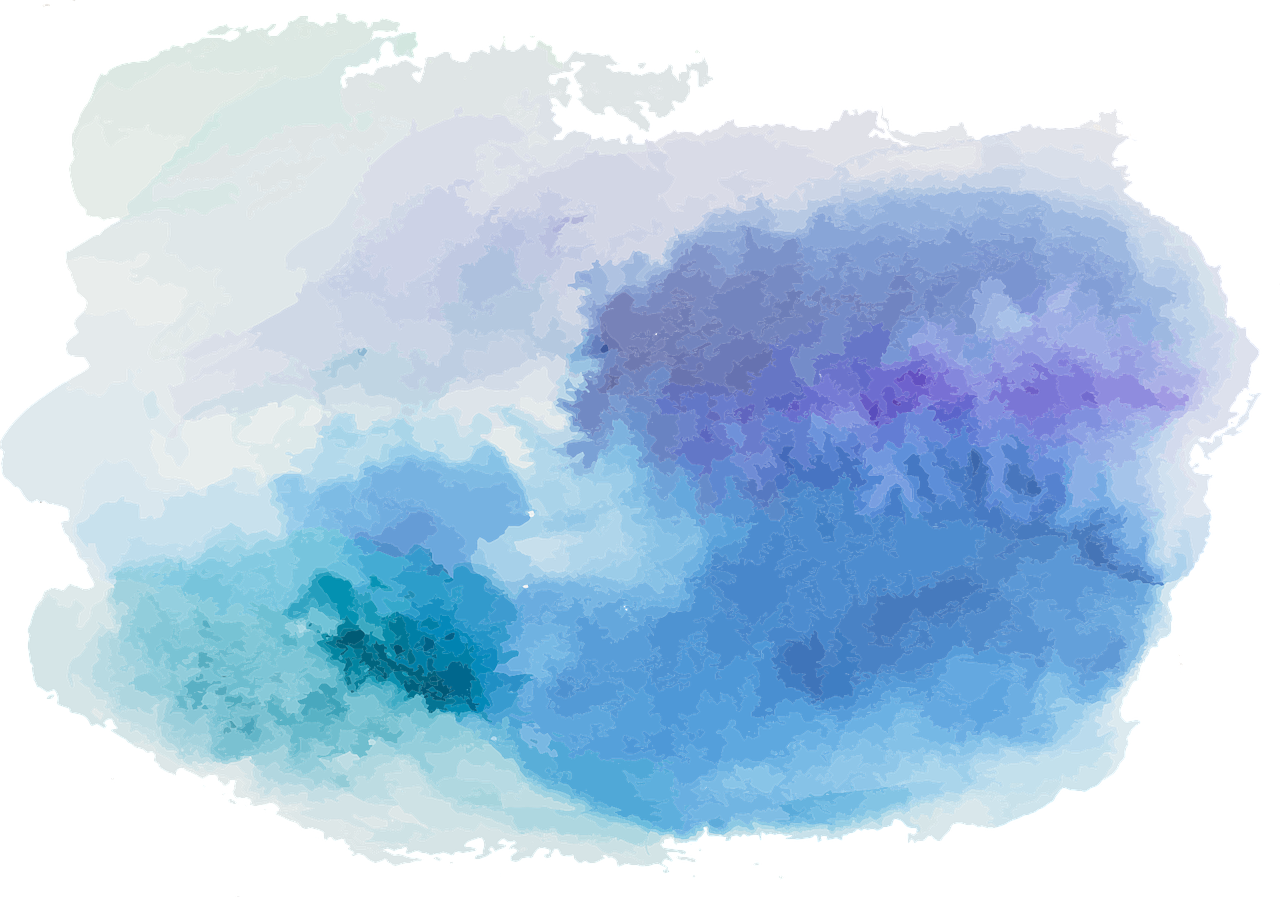 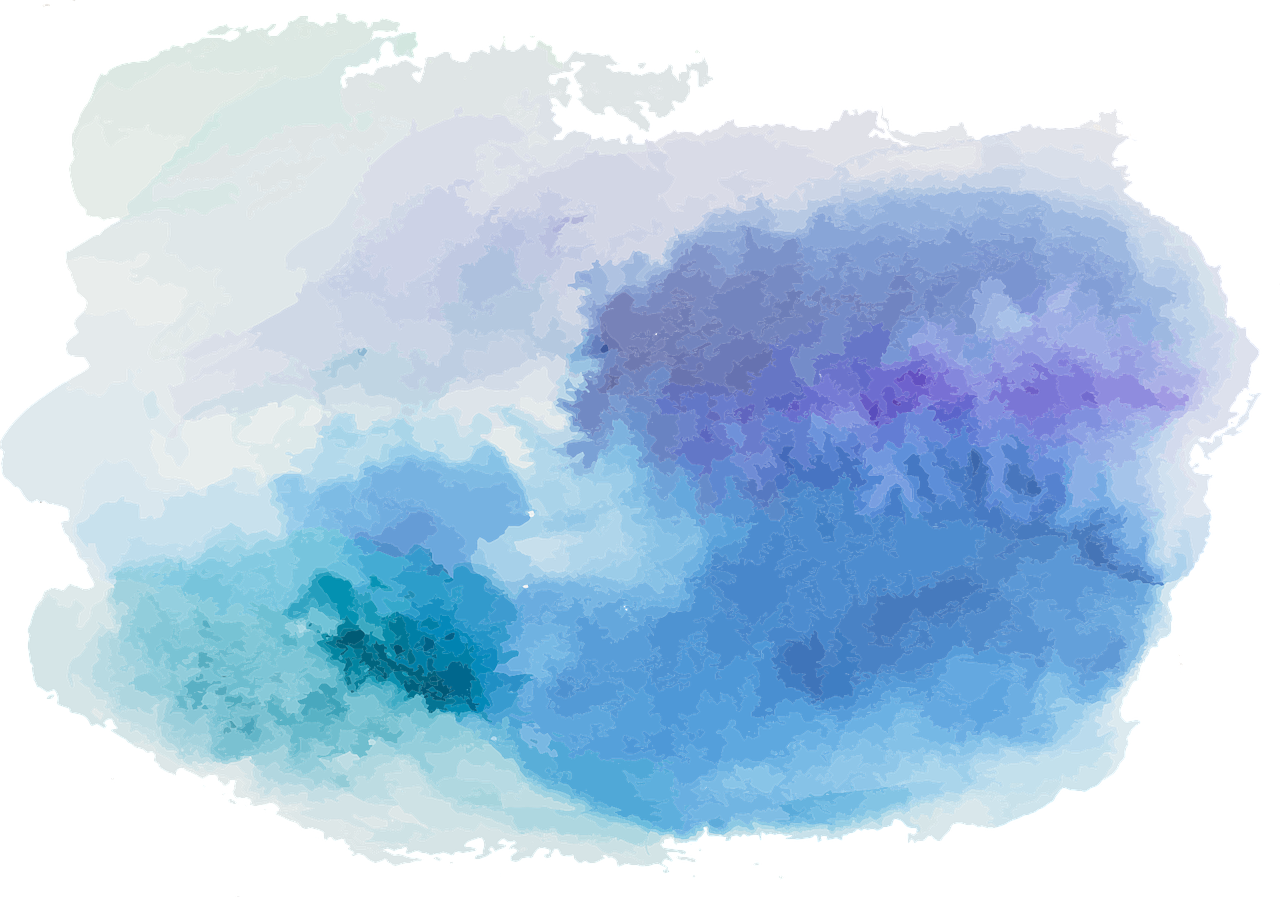 Worksheets
Each week, you will be set a worksheet for R&A
It is absolutely essential that you complete these worksheets, for two reasons
Learning logic is really a matter of learning some skills; and practice is essential to learning skills
The seminars will be built around the worksheets, and seminar tutors will assume that you have at least attempted every question
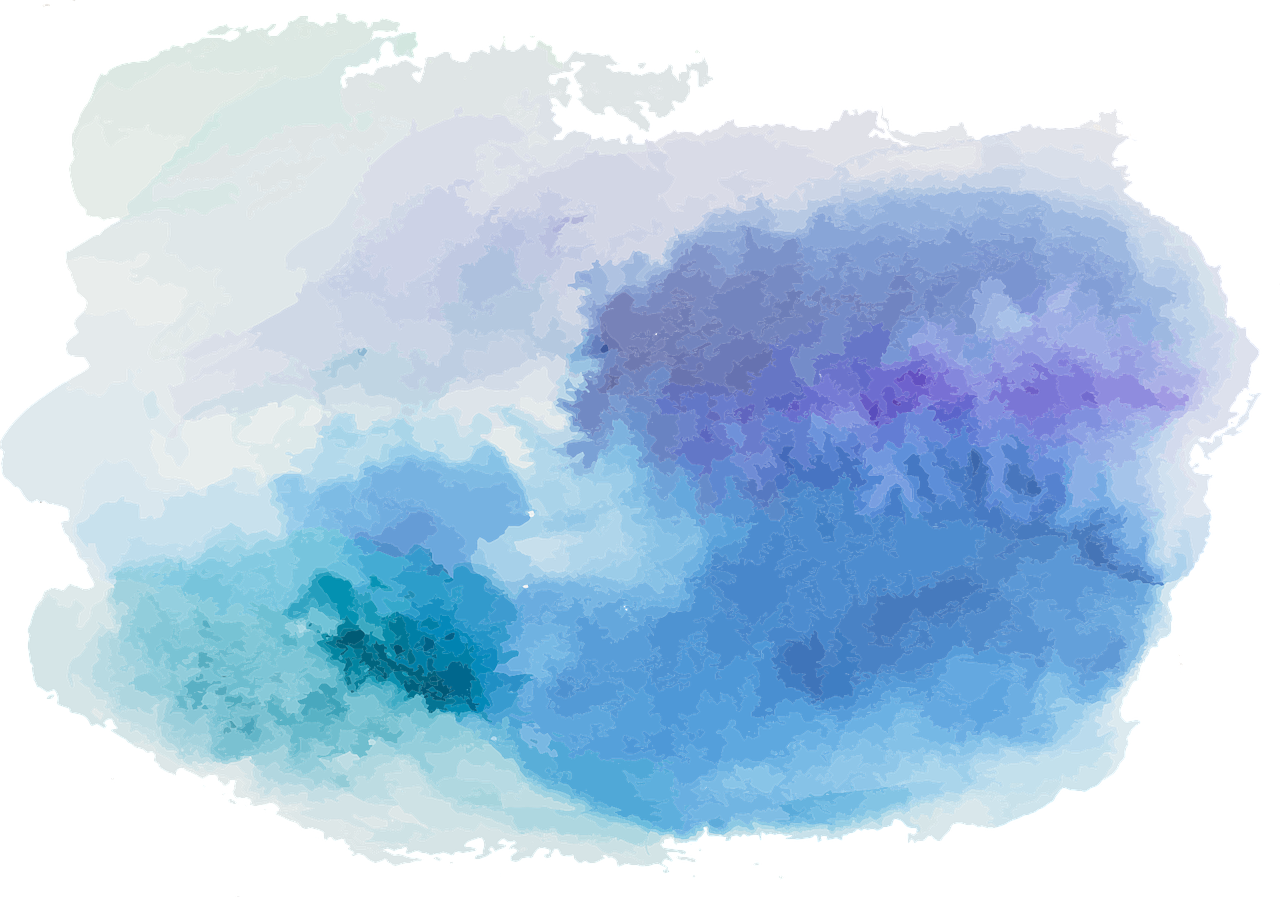 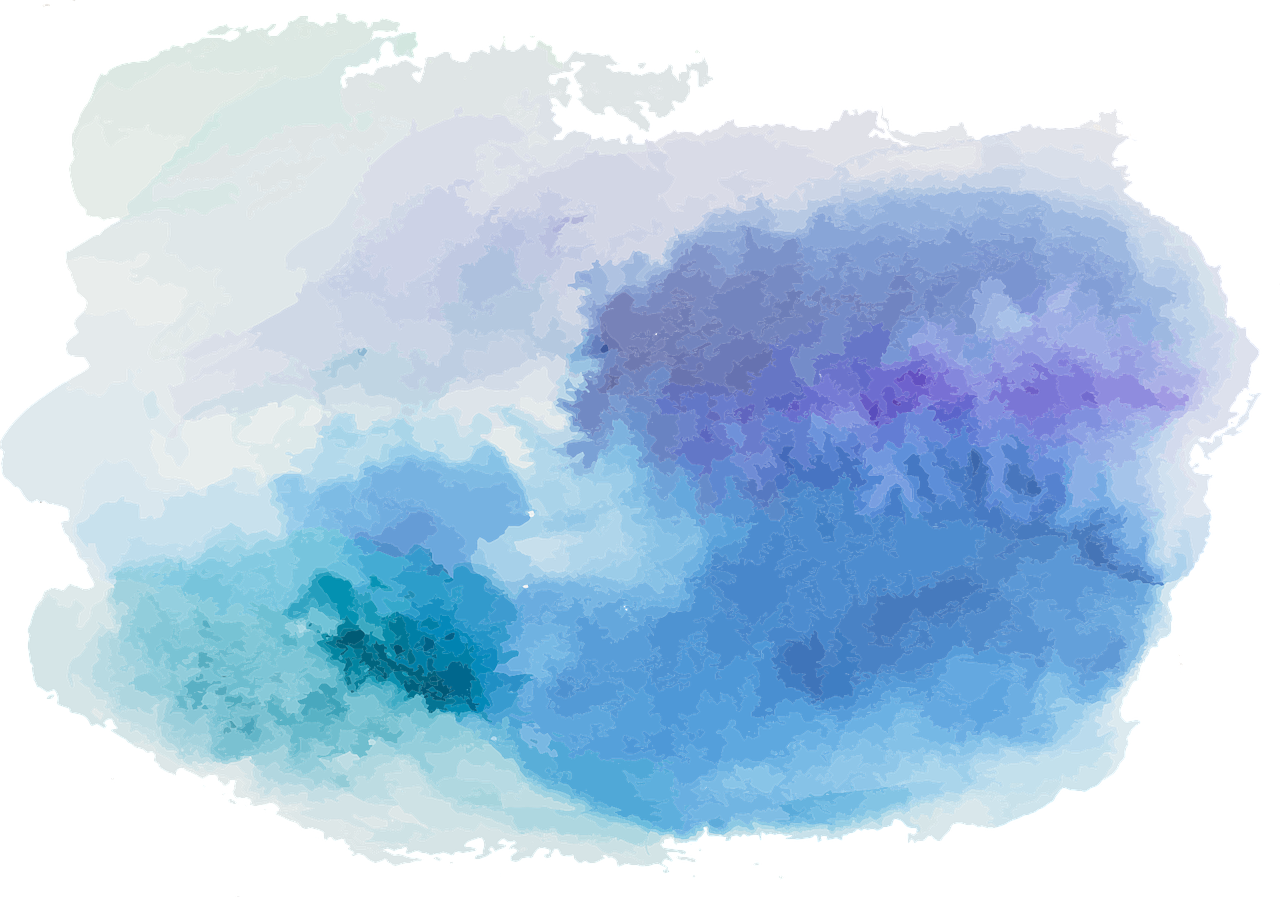 Seminars
In each seminar, you will discuss the worksheets you have just completed, along with further topics that the worksheet brings up
It is important to participate fully in these seminars
The seminars give you an opportunity to get feedback from tutors, and they give you the chance to work together with other students
I would encourage you to work together outside of seminars too
Logic is more fun when it isn’t lonely!
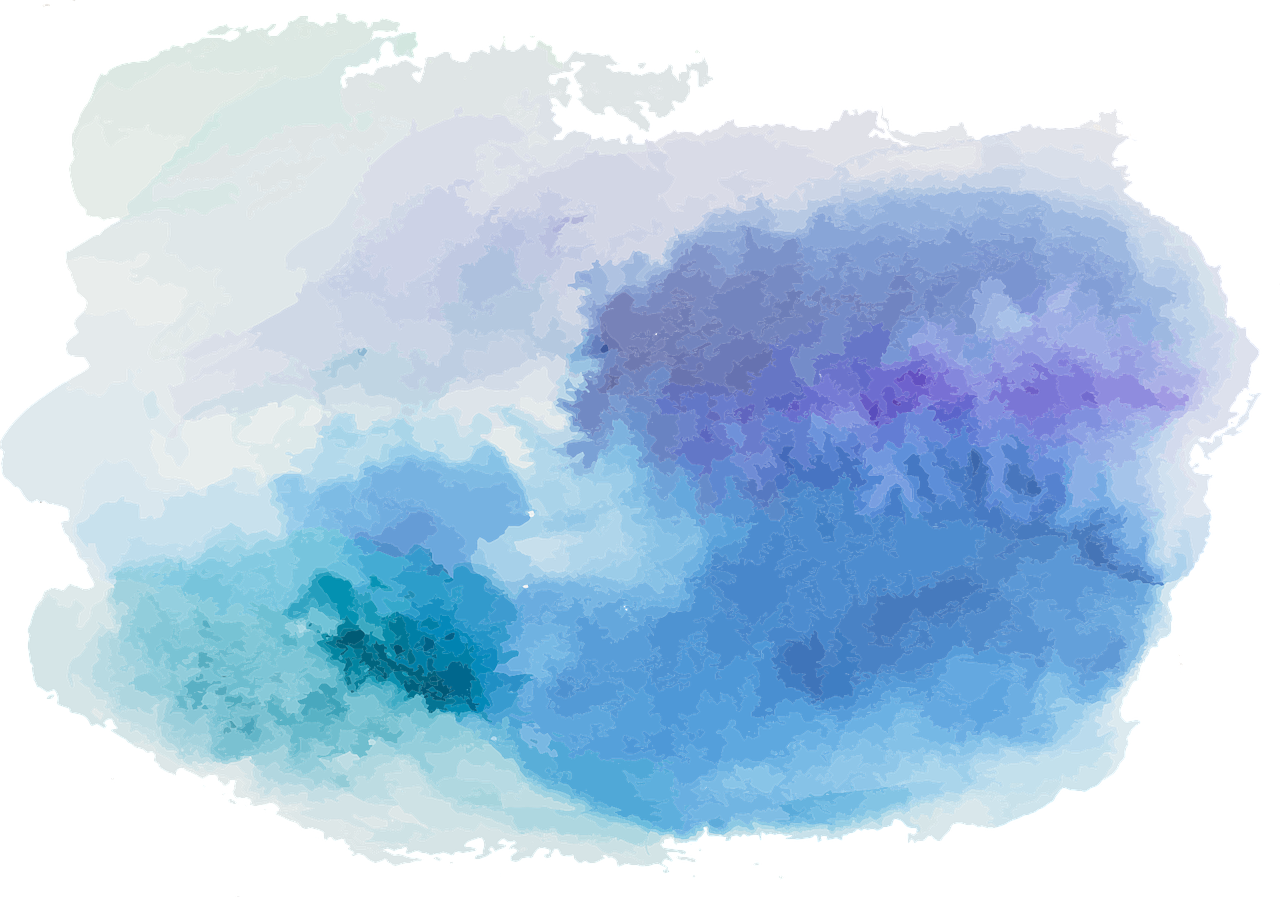 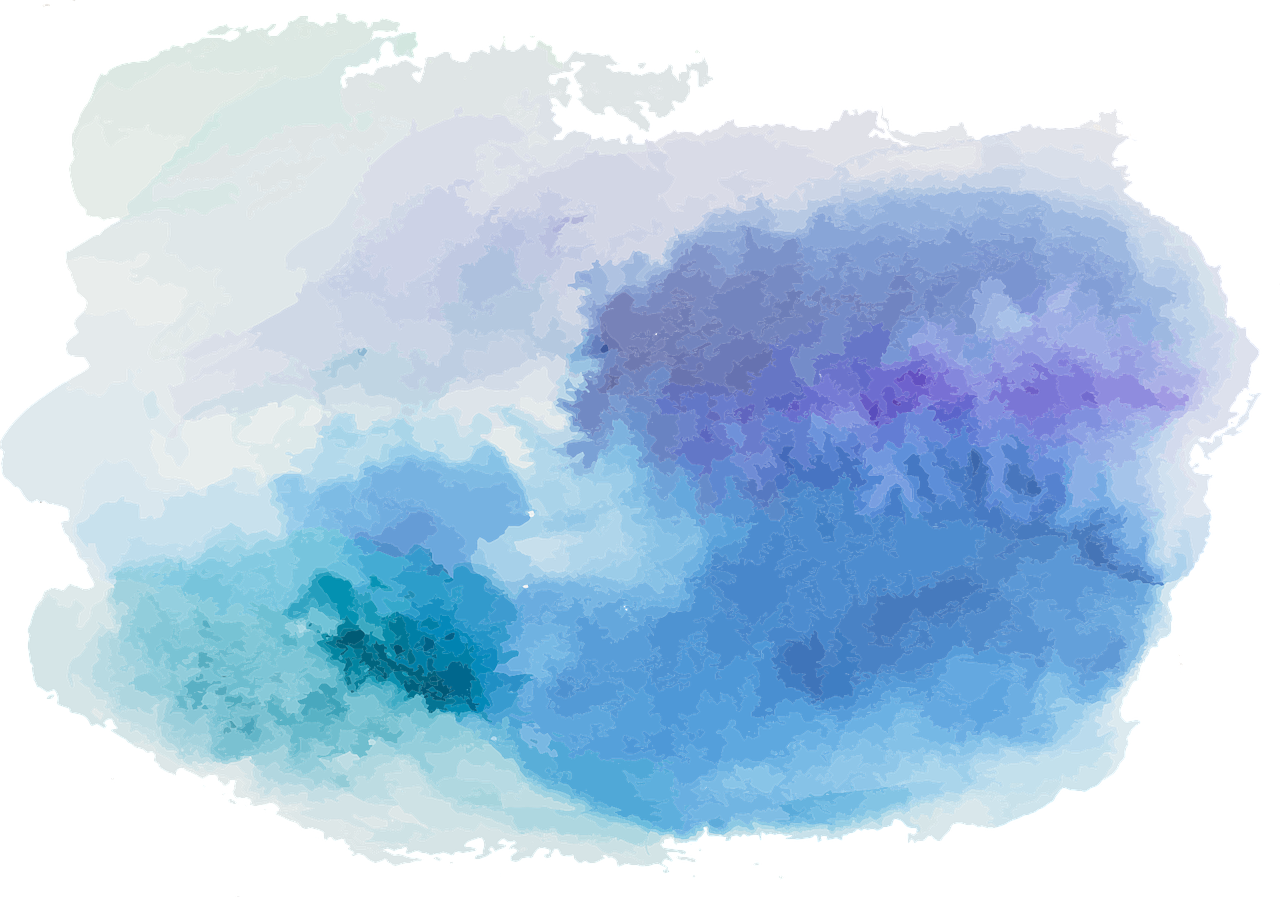 Keep in touch!
I will be holding regular office hours (Room 122 in the Philosophy Department):
Wednesdays, 10am-11:30am
Thursdays, 2pm-3:30pm
Your seminar tutors will also be keeping office hours (see the VLE)
You can also email me at rob.trueman@york.ac.uk with any questions
And each lecture will have a Jamboard for you to (publicly but anonymously) post questions and comments
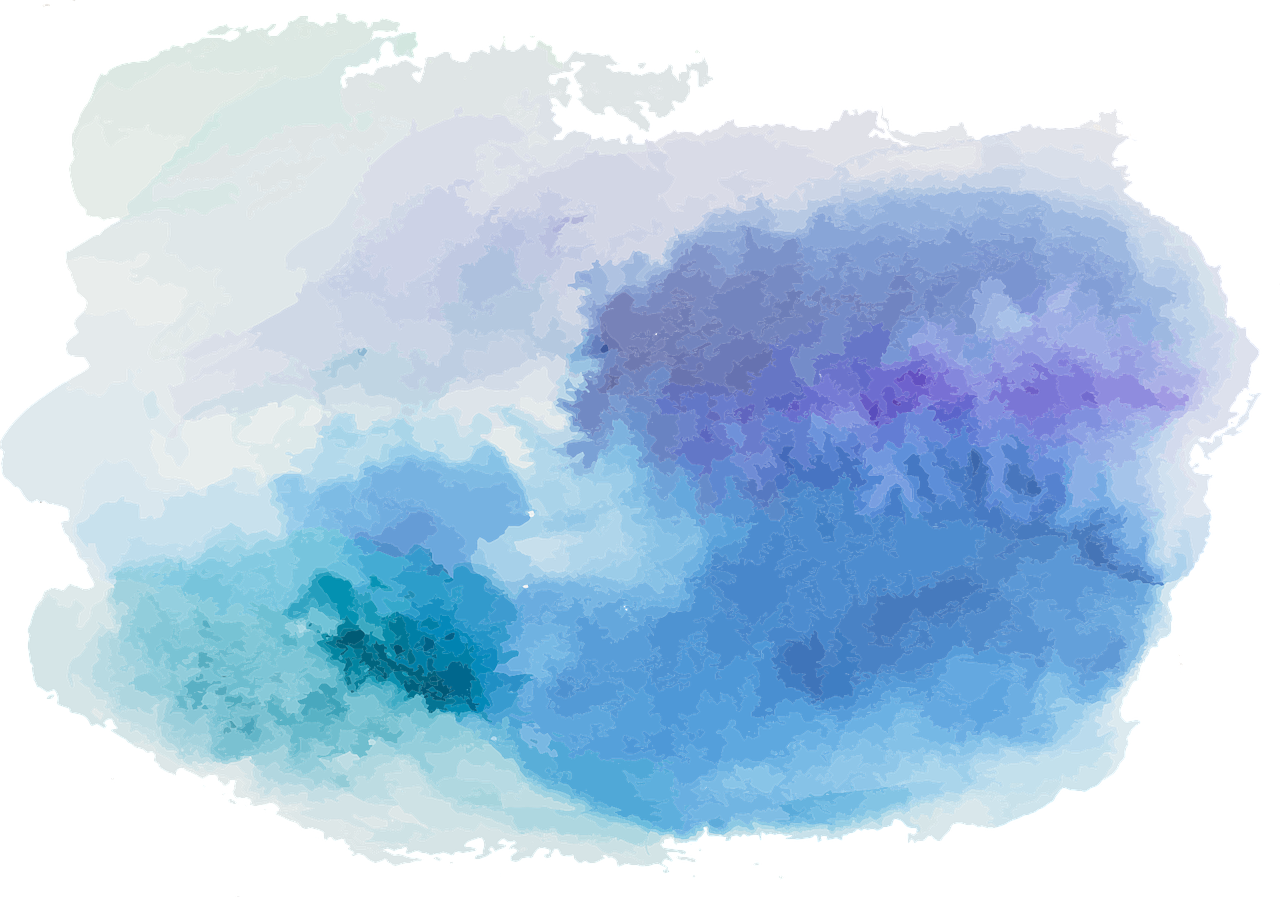 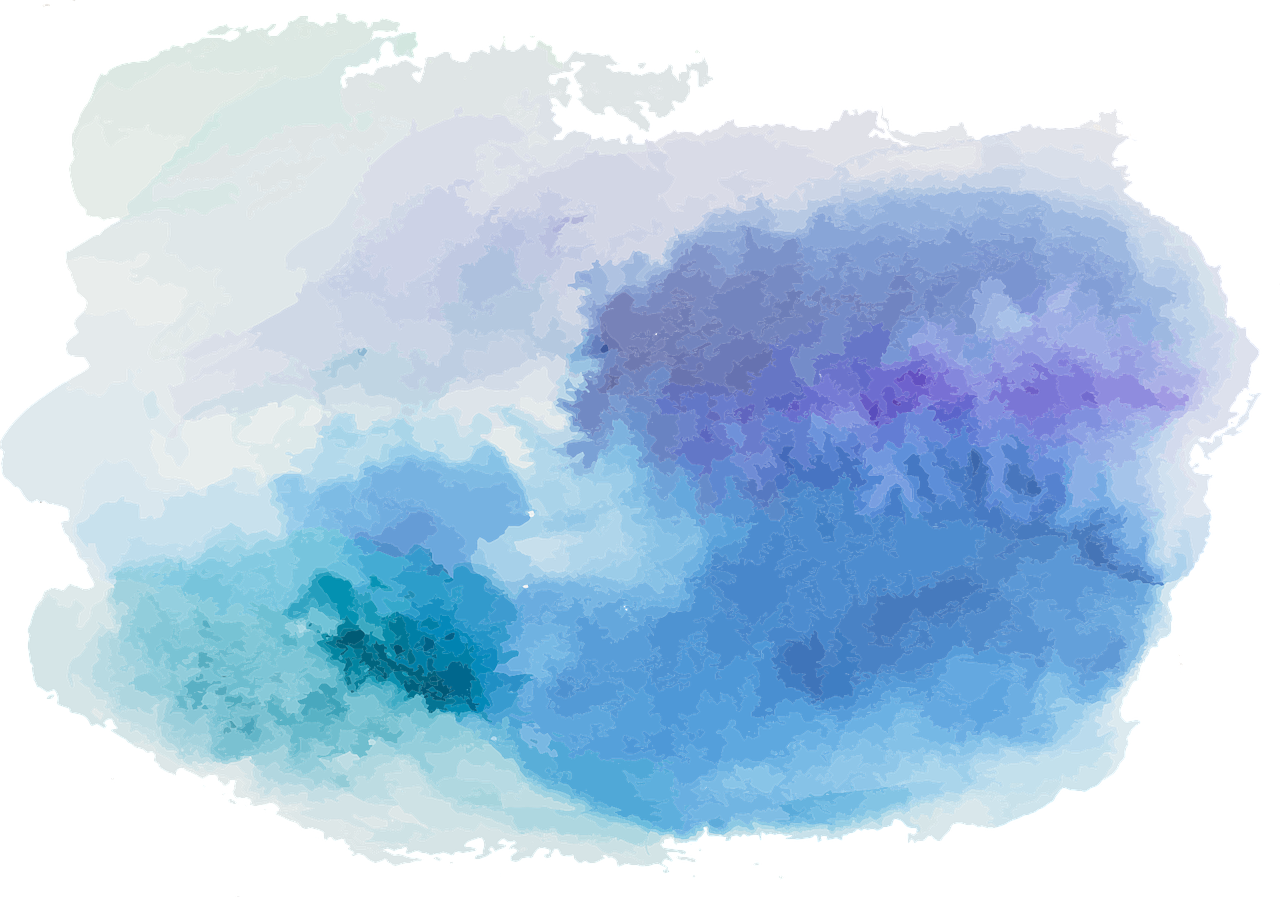 Summative Assessment 1: Coursework
It will test your ability to:
symbolise arguments in TFL
use truth-tables to test arguments for tautological validity
symbolise arguments in FOL
explain core logical concepts in plain words
The coursework will be worth 33% of your module mark
It will be due by 12 noon on Monday 28th November 2022; you will be able to start work on the coursework by the end of Week 5
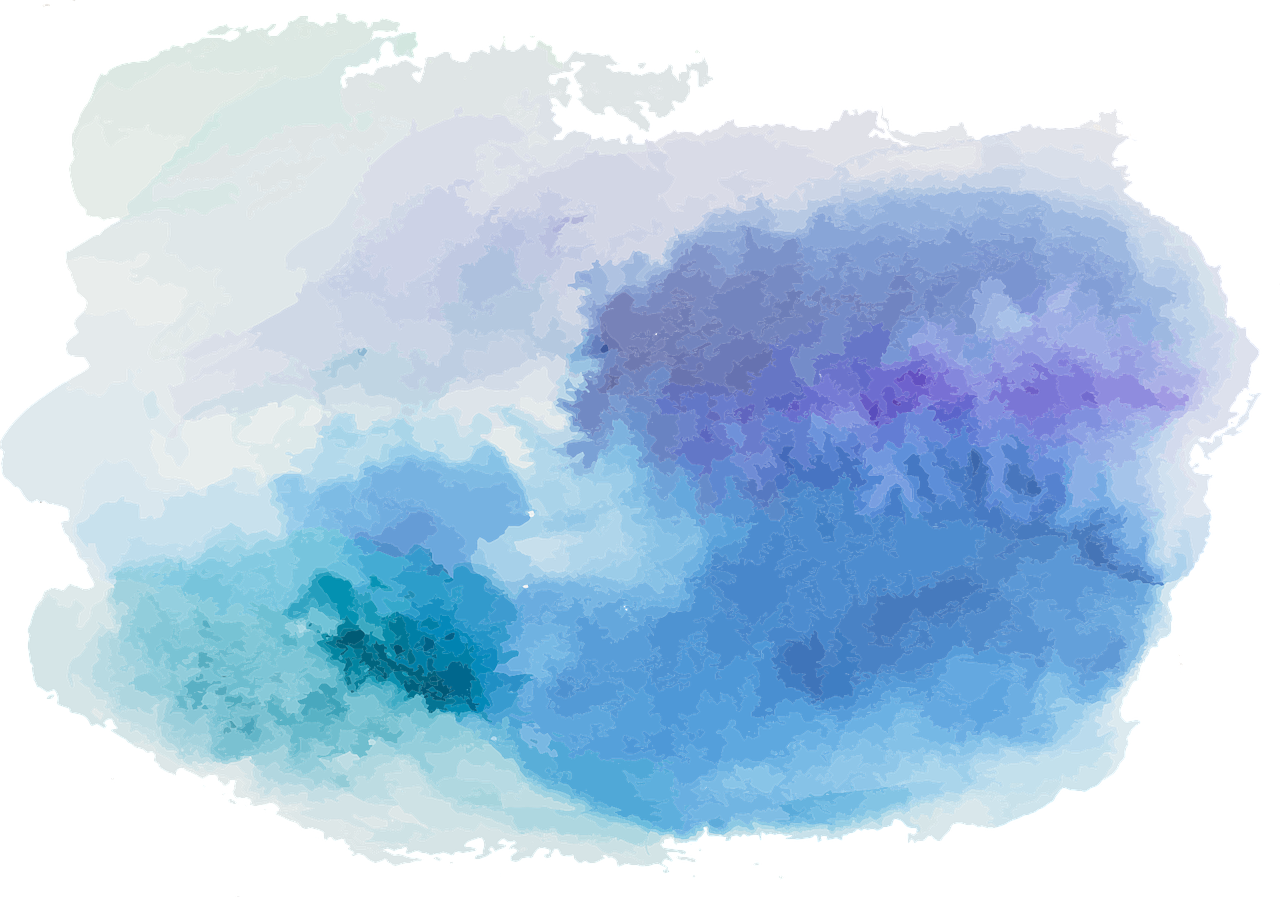 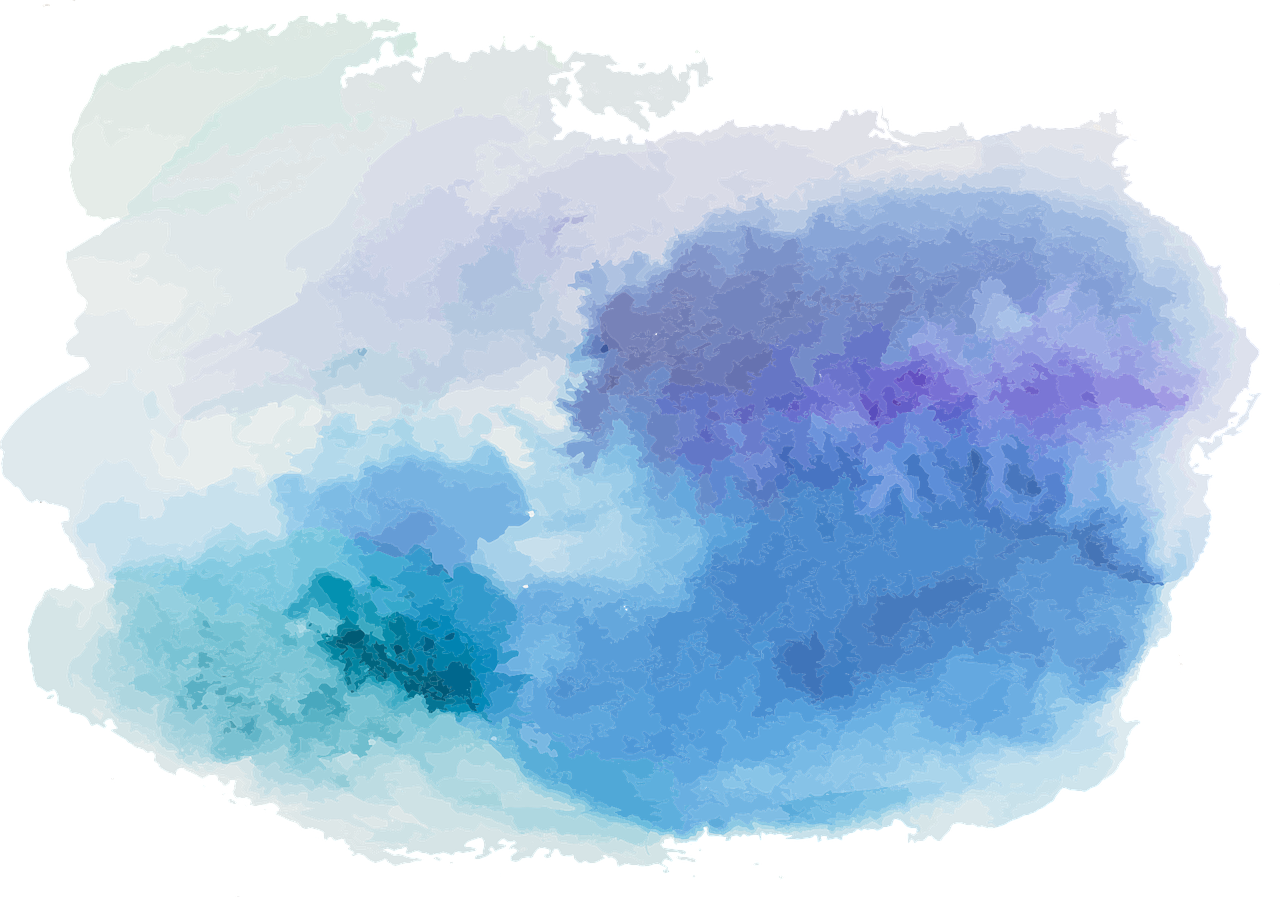 Summative Assessment 2: Online Exam
It will test your ability to:
construct counter-interpretations
construct formal proofs for arguments in TFL and in FOL
The exam will be worth 67% of your module mark
The exam will be online and open-book; you will have a 24-hour window, but the exam is designed to be completed in 90 minutes
The exam will be held at the beginning of Spring Term; exact dates will be confirmed closer to the time
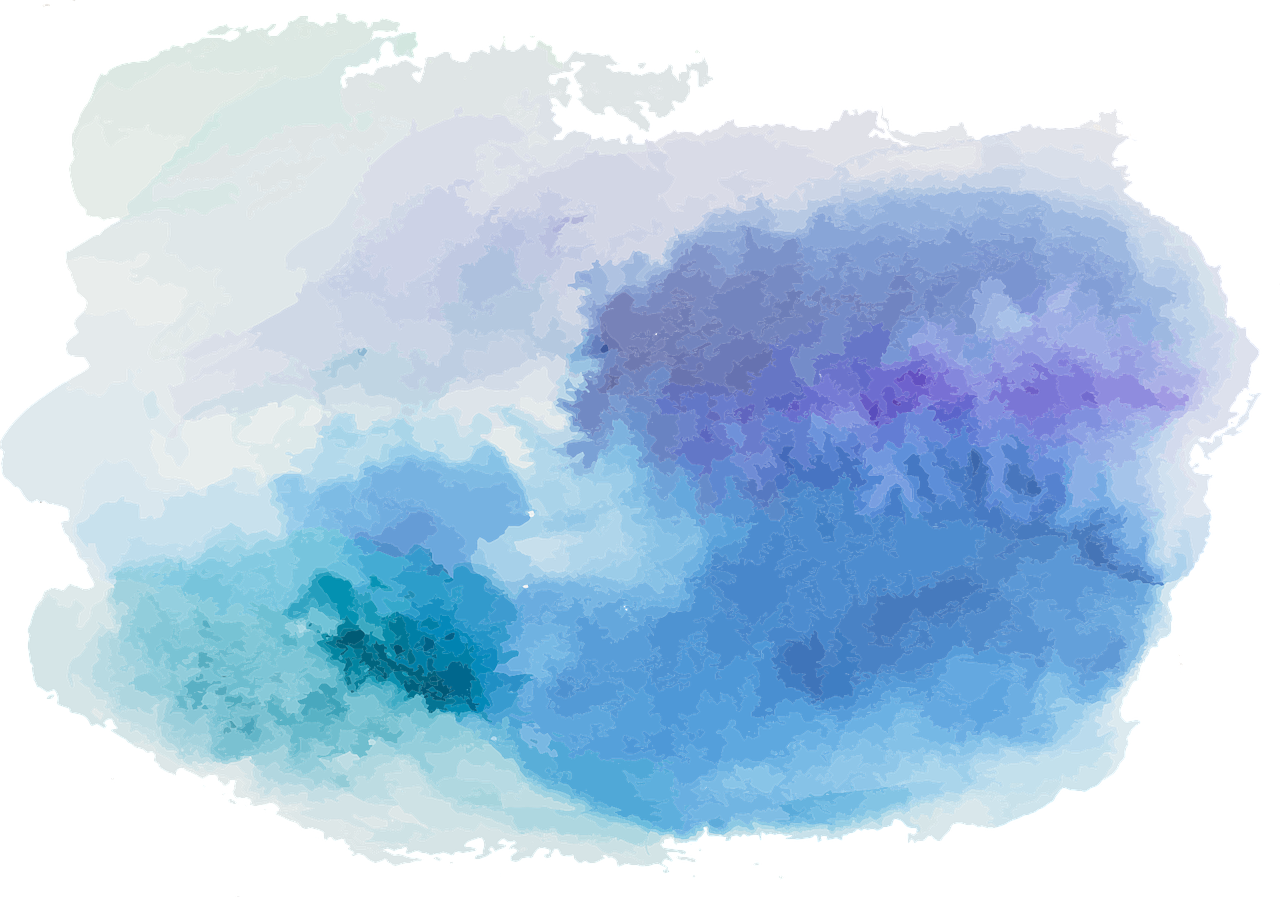 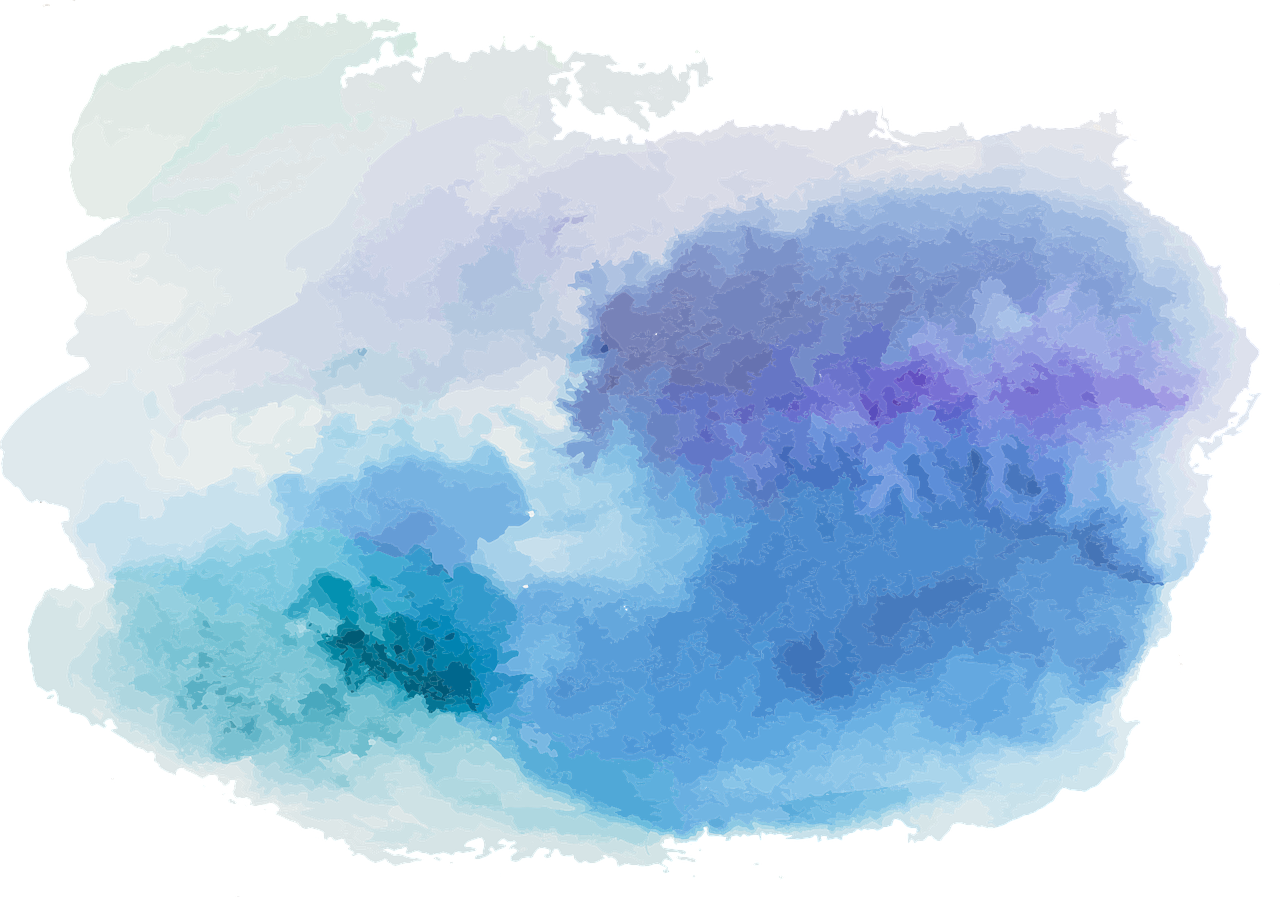 Key Advice!
Do all of the assigned reading!
Do all of the exercises you can: in logic, practice makes perfect!
Don’t leave your logic work for another day; if you slip behind, it can be difficult to catch back up!
Work together with friends!
Go to every seminar, and participate fully!
If you get stuck, or worried, don’t go it alone! Come and see me, or your seminar tutor. We’re here to help!!!
Have fun with it!
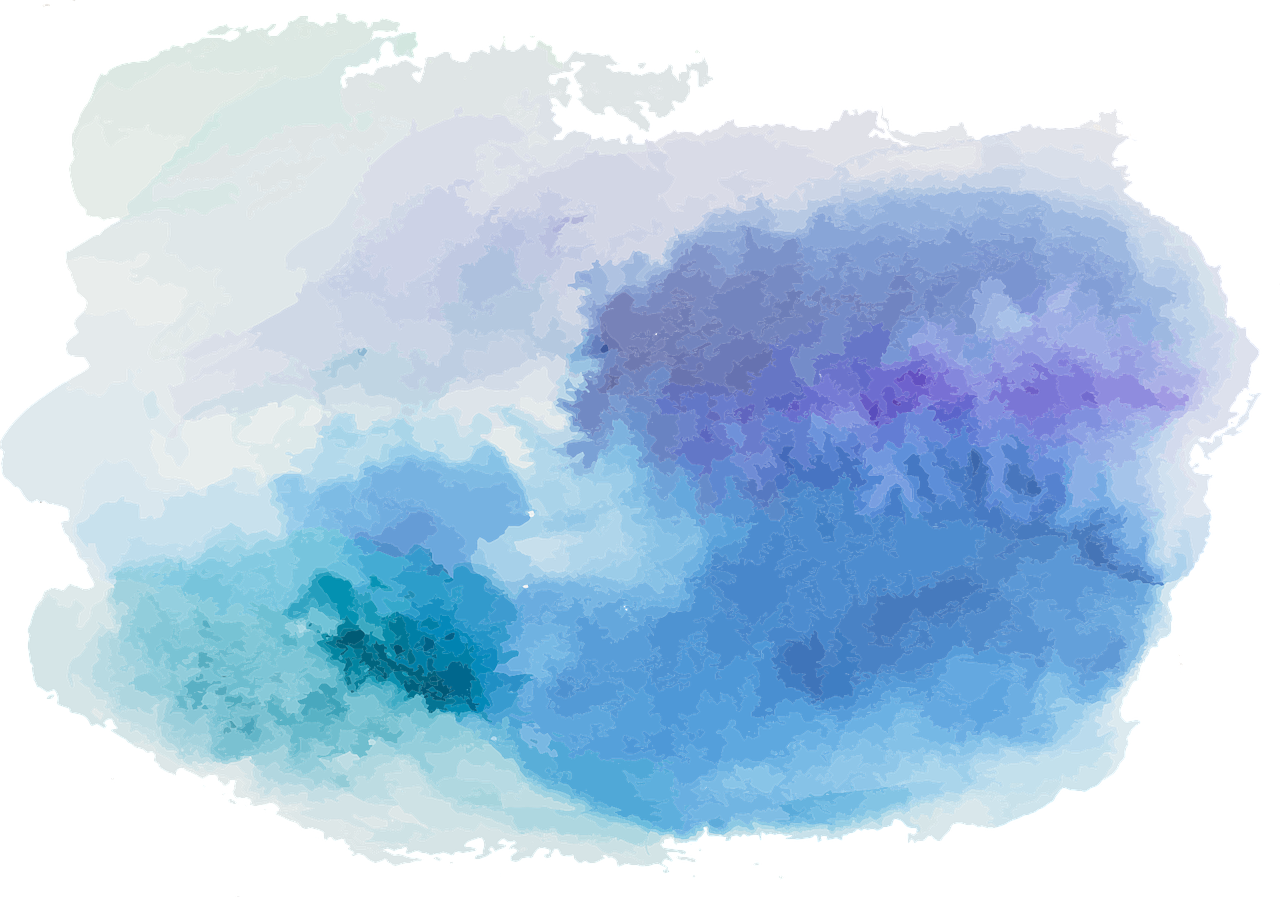 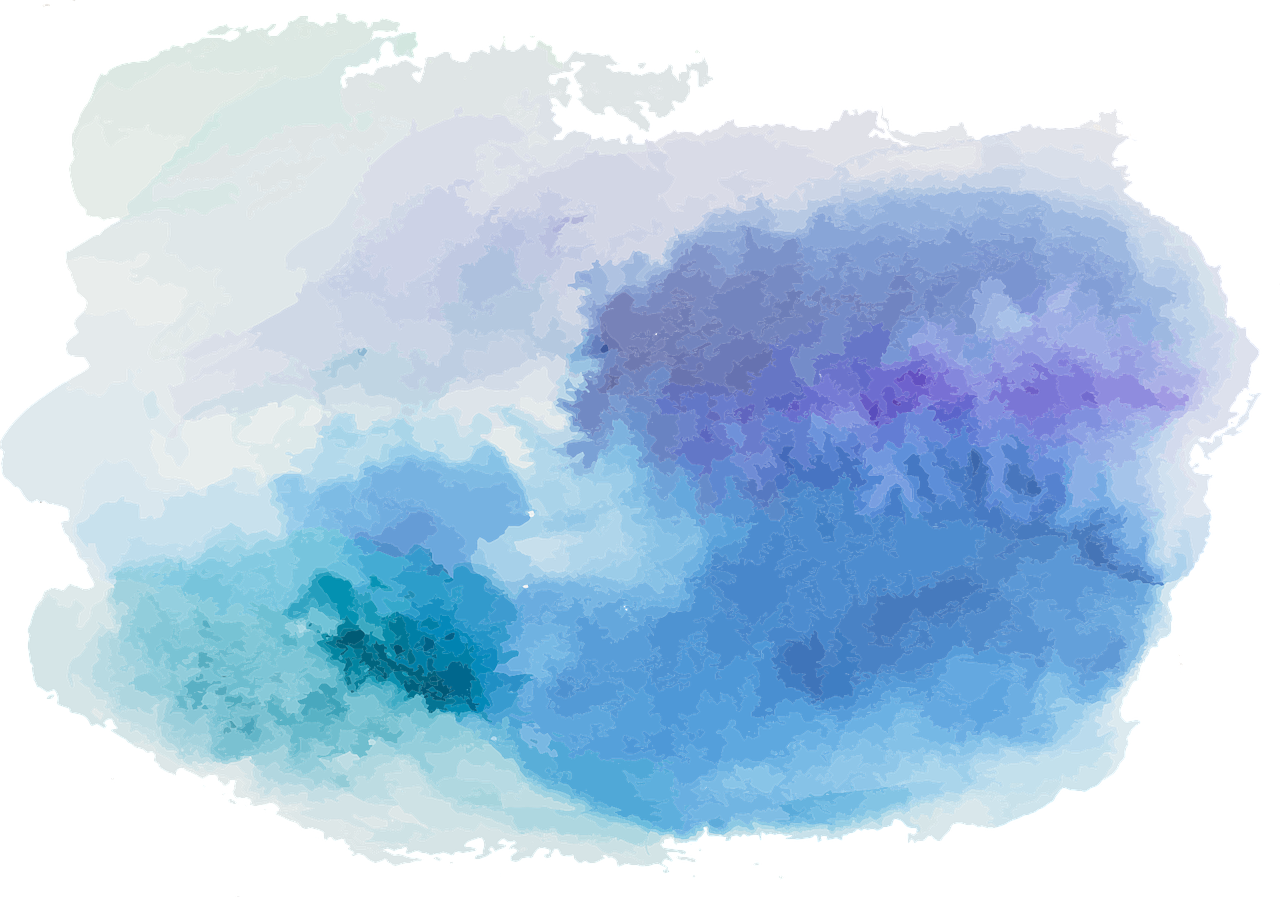 For next time…
Read Chapter 1 (Sections 1-3) of forallx
Complete all associated exercises!
Worksheet 1 is now available
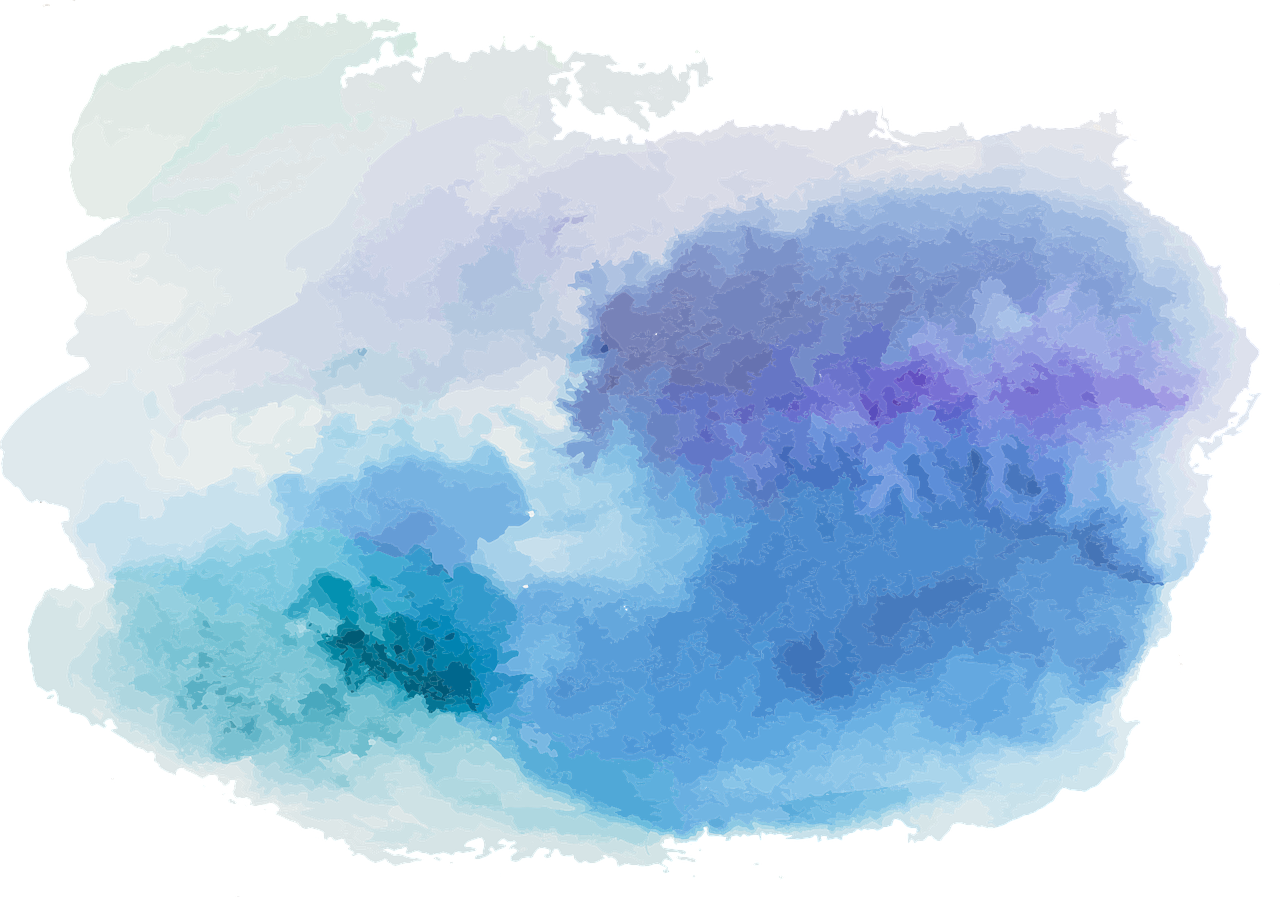